Государственное бюджетное дошкольное образовательное учреждение "Детский сад № 5 "Хадижа" г.Гудермес"
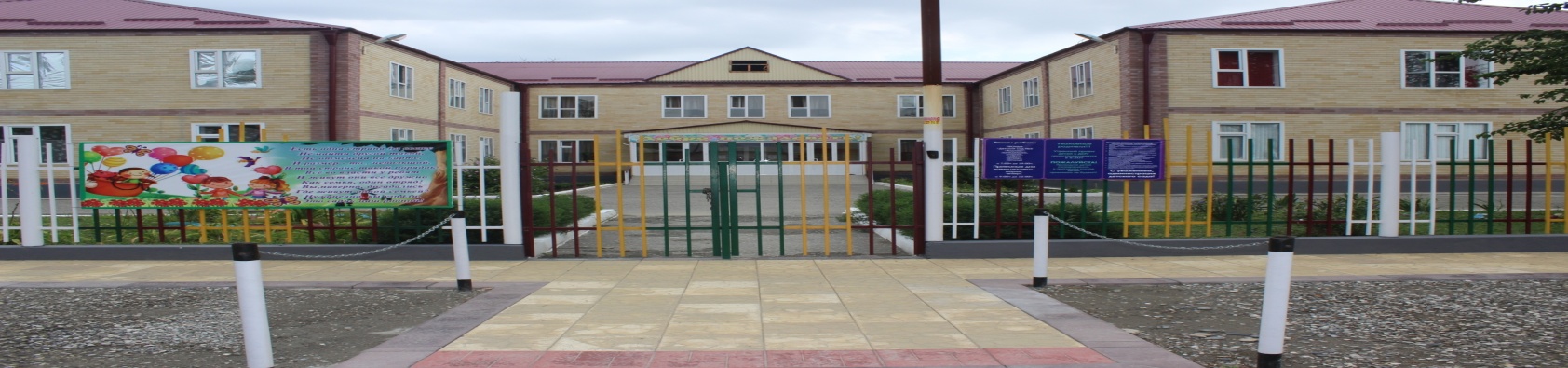 Творческая презентация
Гациевой Залины Заудиновны 



Гудермес, 2019 г.
Личная карточка воспитателя
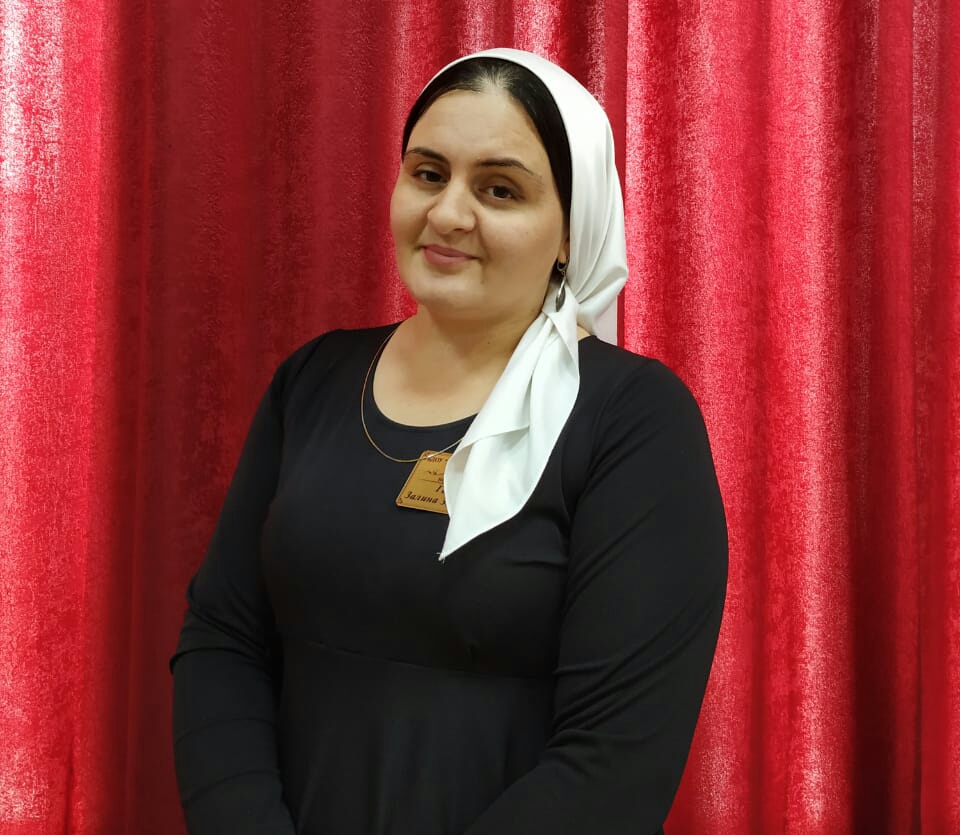 Повышение квалификации
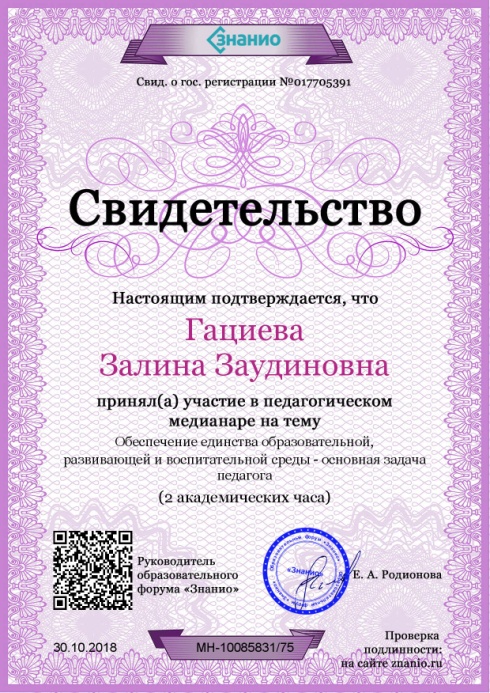 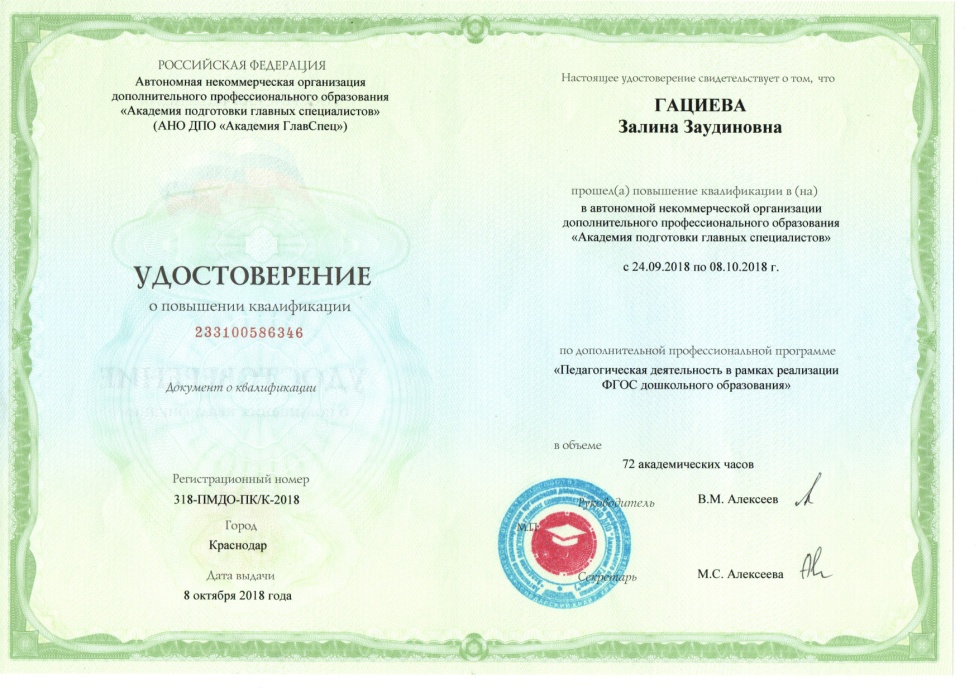 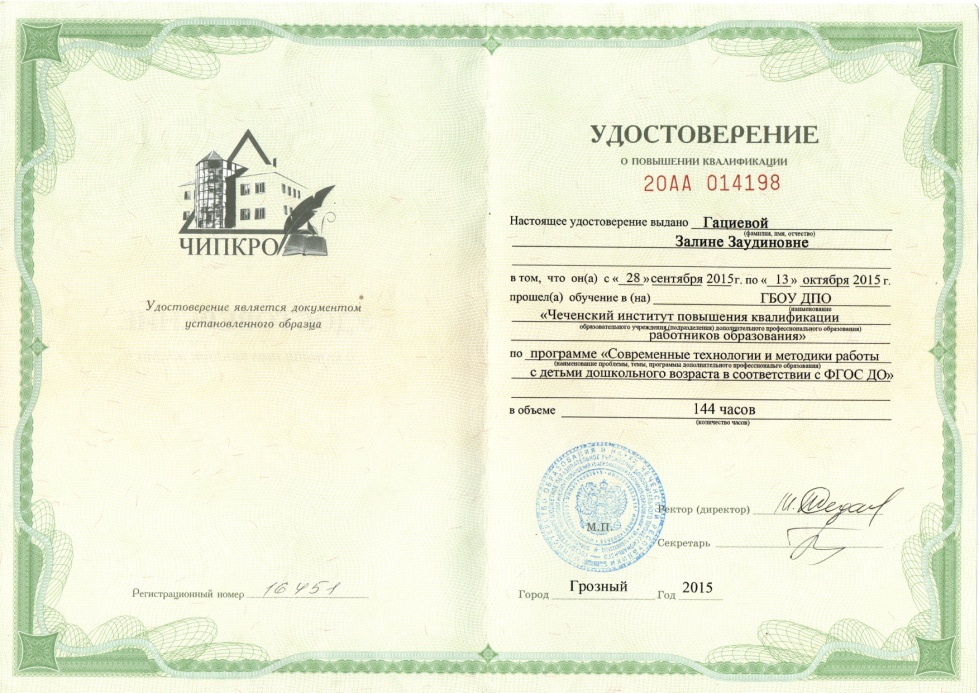 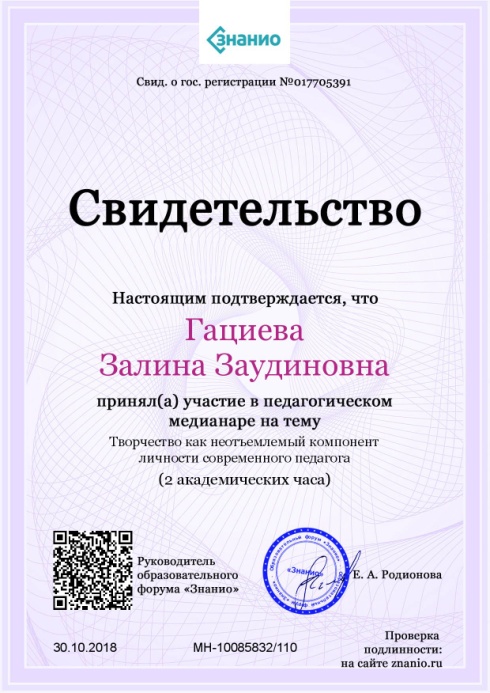 Образование
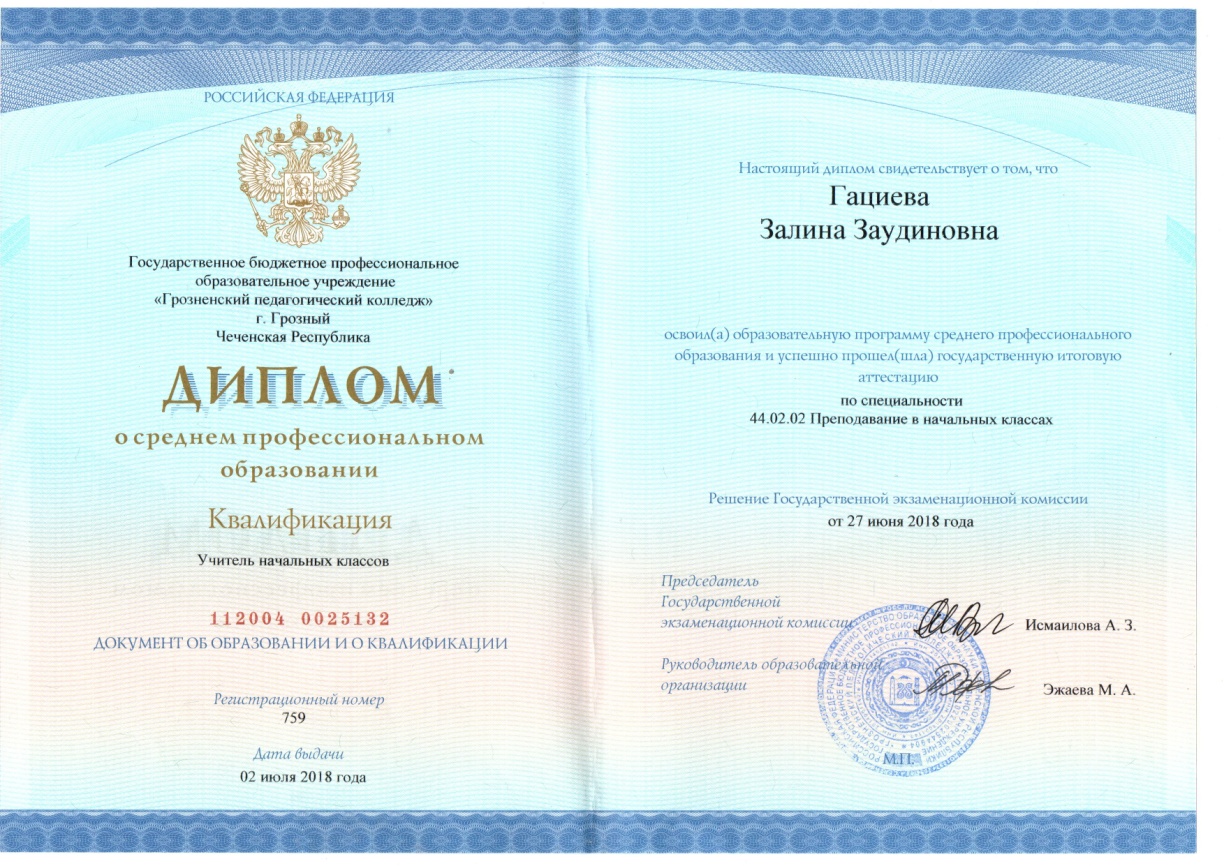 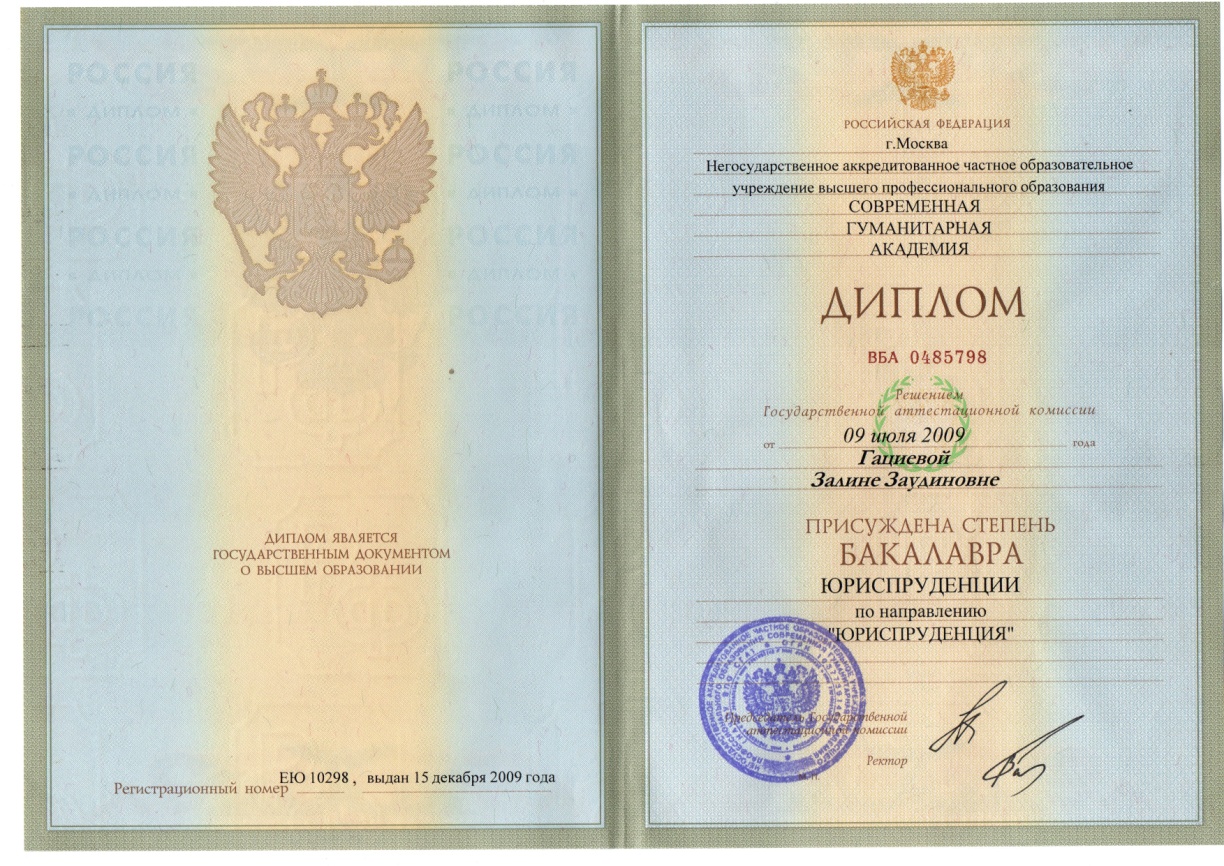 «От того, как прошло детство, кто вёл ребенка за руку 
в детские годы, 
что вошло в его разум и сердце из окружающего мира -от этого в решающей степени зависит, 
каким человеком станет 
сегодняшний малыш».
В.А.Сухомлинский
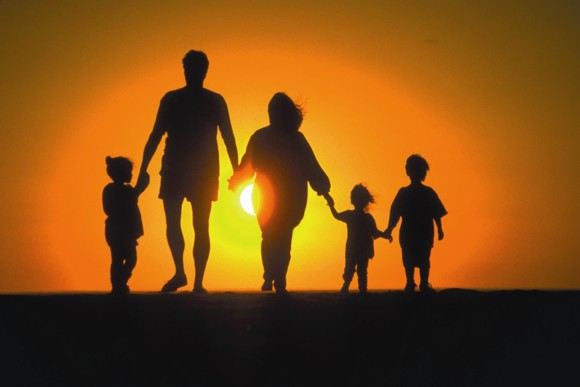 «В детских садах наши дети учатся любить Родину, уважать старших, соблюдать и чтить традиции, готовятся к школе. Это очень важно для ребёнка…»
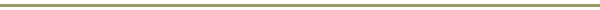 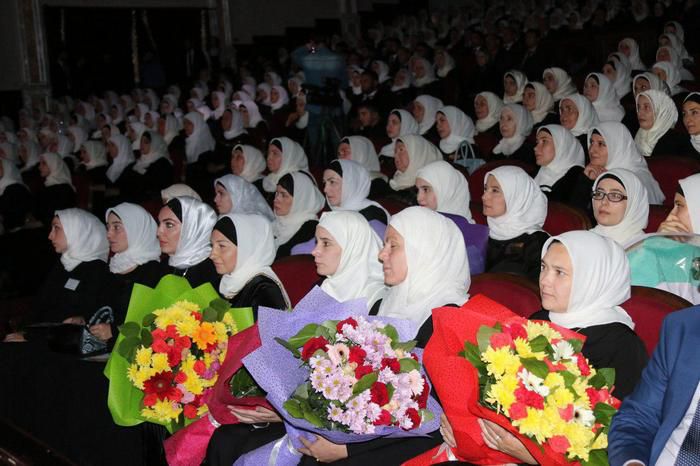 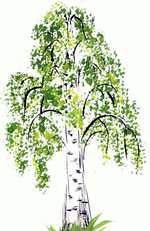 ФЕДЕРАЛЬНЫЙ ГОСУДАРСТВЕННЫЙ ОБРАЗОВАТЕЛЬНЫЙ СТАНДАРТ ДОШКОЛЬНОГО ОБРАЗОВАНИЯ
… Стандарт разработан на основе Конституции РФ и законодательства РФ с учётом Конвенции ООН о правах ребёнка…
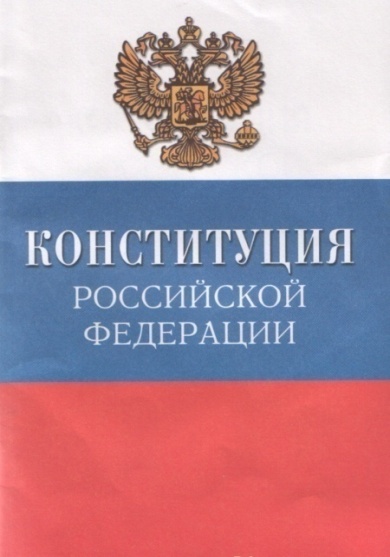 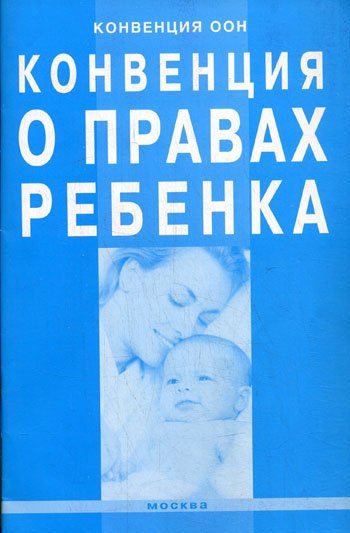 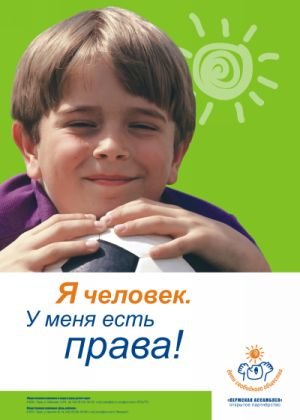 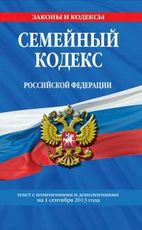 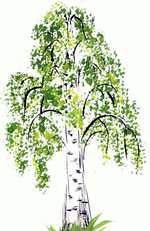 ОБРАЗОВАТЕЛЬНЫЕ ОБЛАСТИ
Социально-
коммуникативное
развитие
Физическое развитие
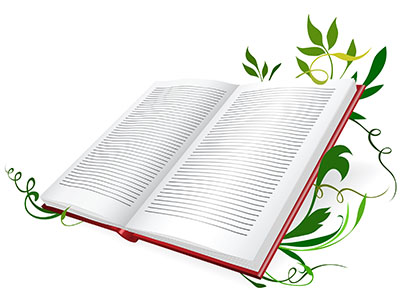 Художественно-
эстетическое
развитие
Познавательное развитие
Речевое развитие
«Развитие речи дошкольника»
Цель: повысить профессиональную квалификацию по вопросу развития связной речи у детей дошкольного возраста в соответствии с ФГОС  ДО
Задачи:
изучение и использование инновационных технологий в работе по формированию связной речи у детей;
создание предметно-развивающей среды по формированию и развитию связной речи у детей дошкольного возраста;
разработка системы работы с родителями по развитию связной речи детей;
обобщение опыта работы по данной теме.
Предметно – развивающая среда  в группе по развитию речи в соответствии с ФГОС ДОО.
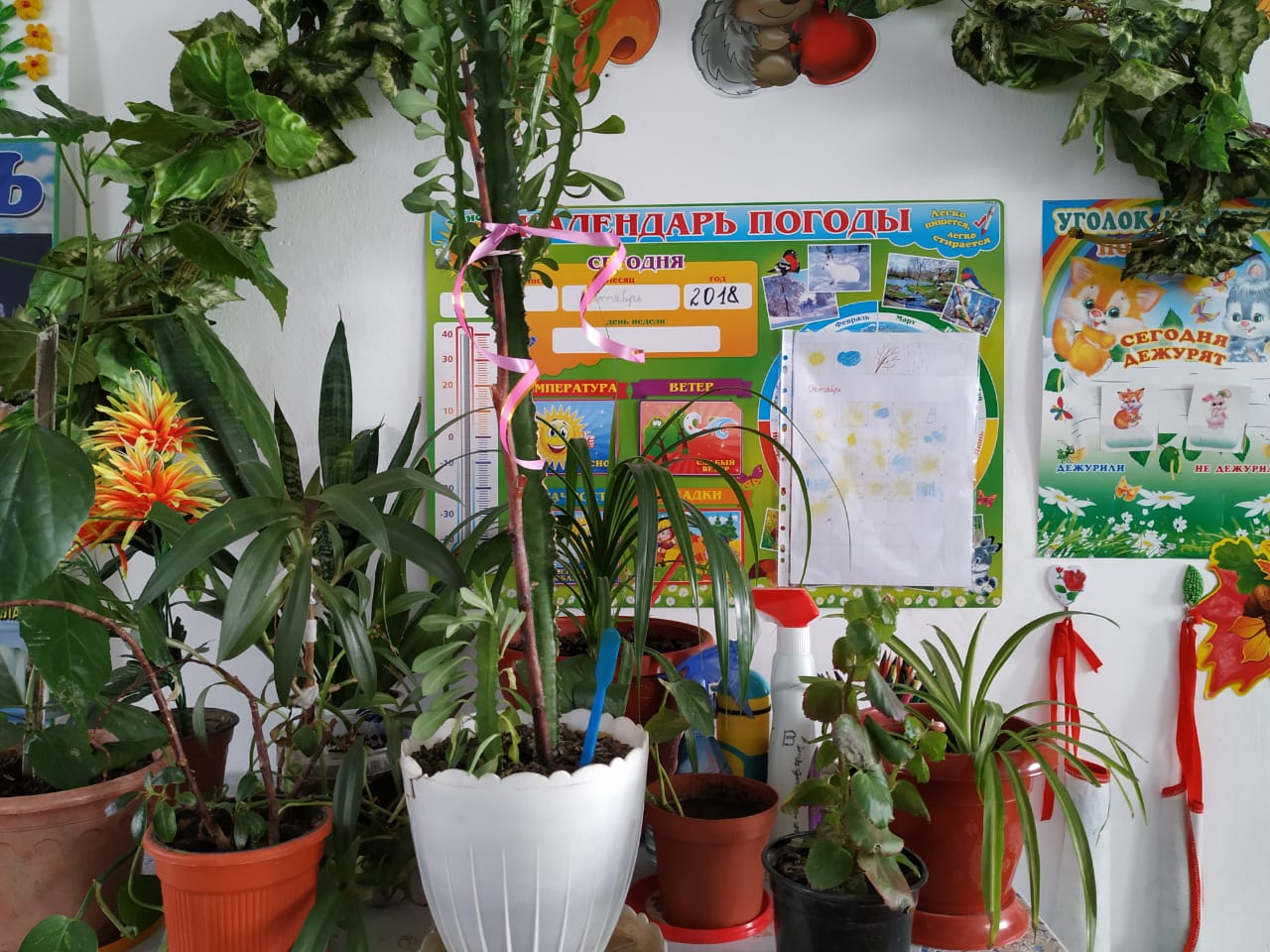 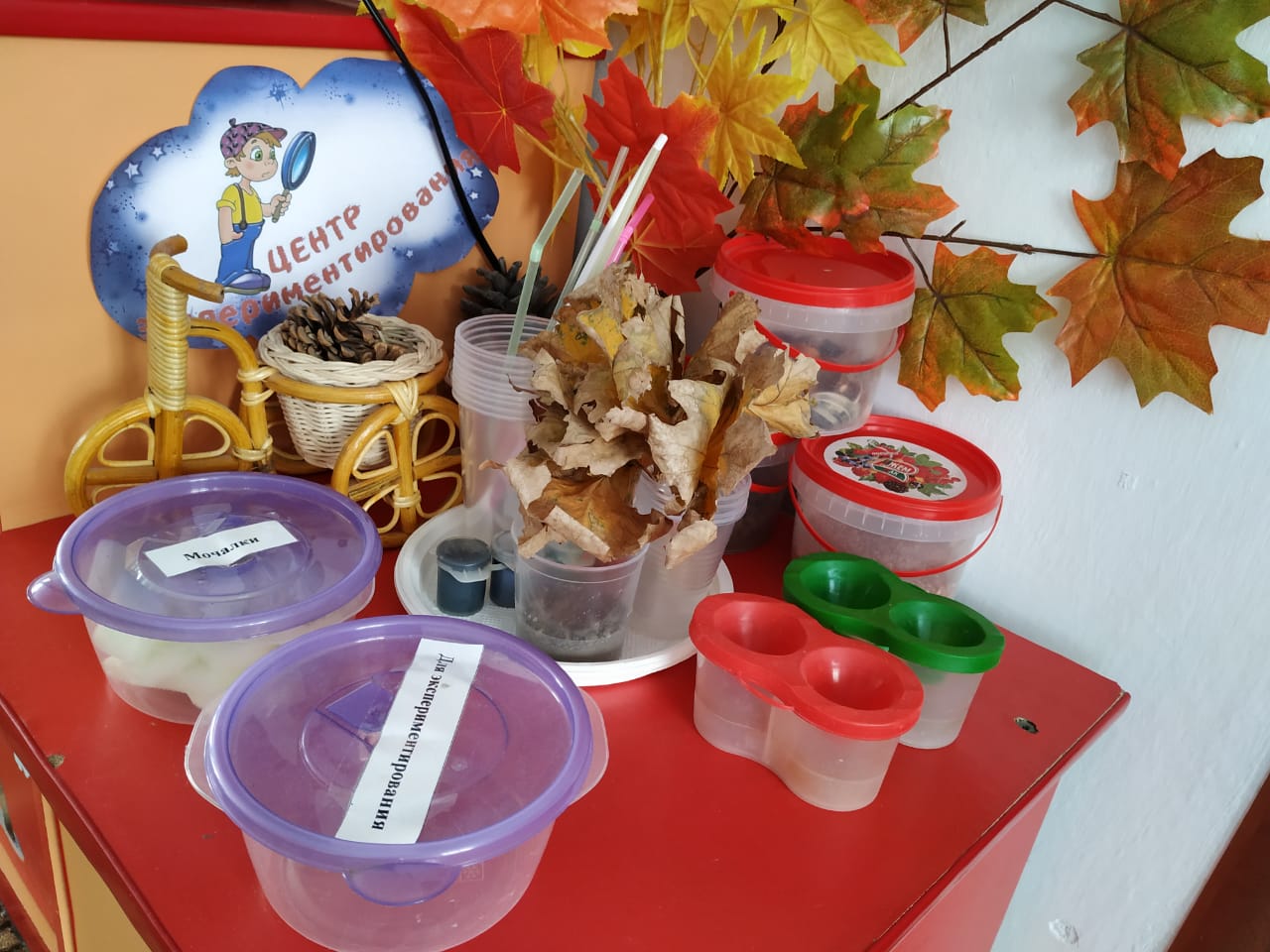 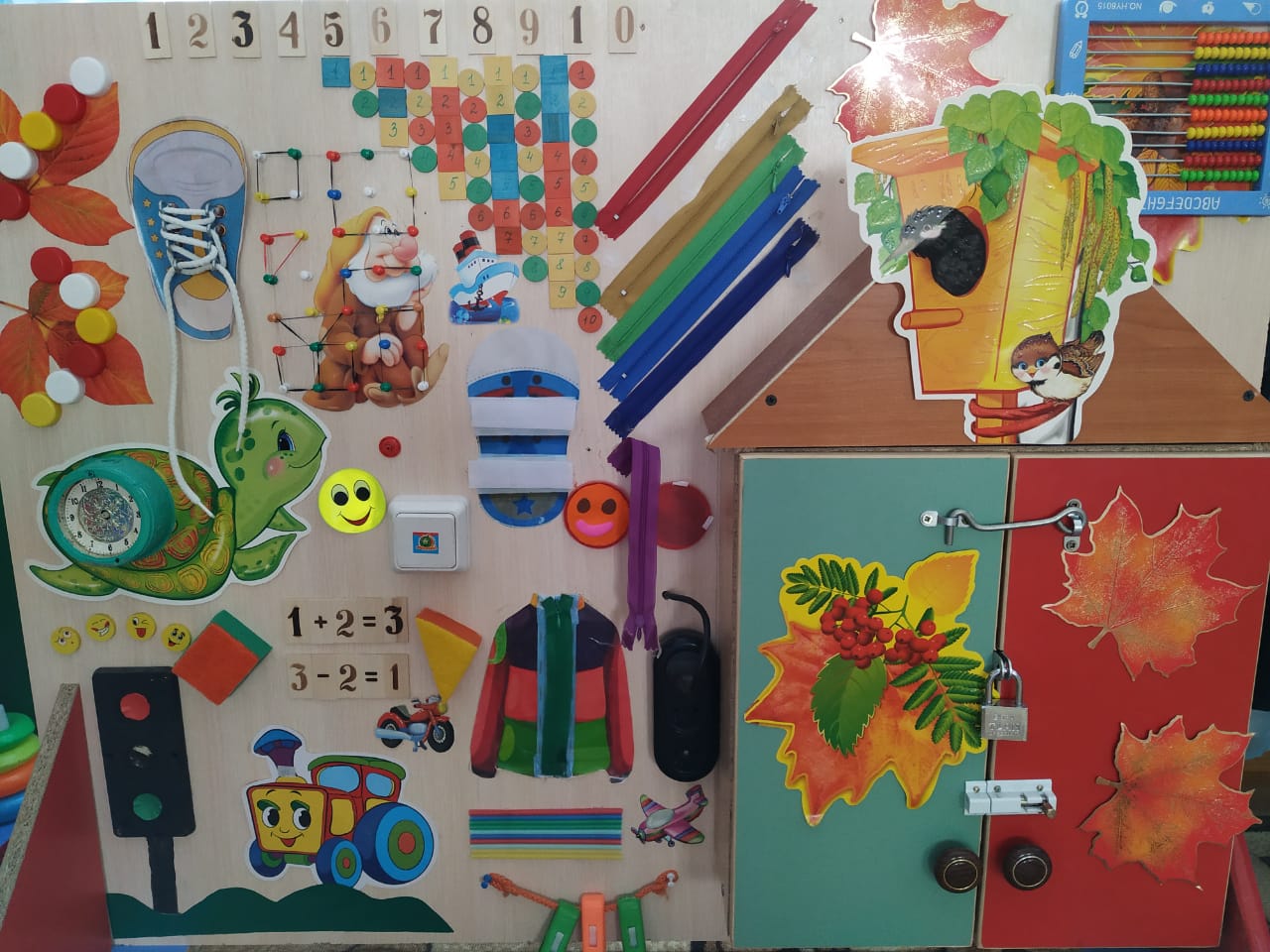 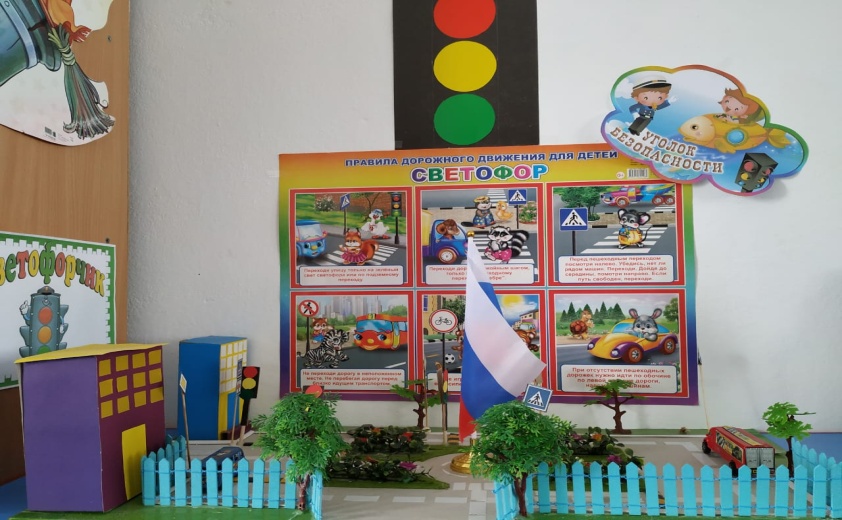 Направления работы по развитию речи
1. Развитие словаря: освоение значений слов и их уместное употребление в соответствии с контекстом высказывания, с ситуацией, в которой происходит общение. 
 2. Воспитание звуковой культуры речи: развитие восприятия звуков  речи и произношения. 
3. Формирование грамматического строя.
4. Развитие связной речи.
5. Формирование элементарного осознания явлений языка и речи: различение звука и слова, нахождение места звука в слове. Воспитание любви и интереса к художественному слову.
Использование инновационных технологий в процессе образовательной деятельности по речевому развитию дошкольников в рамках ФГОС ДО
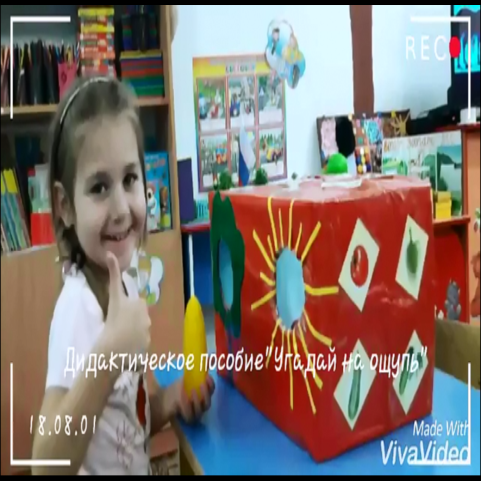 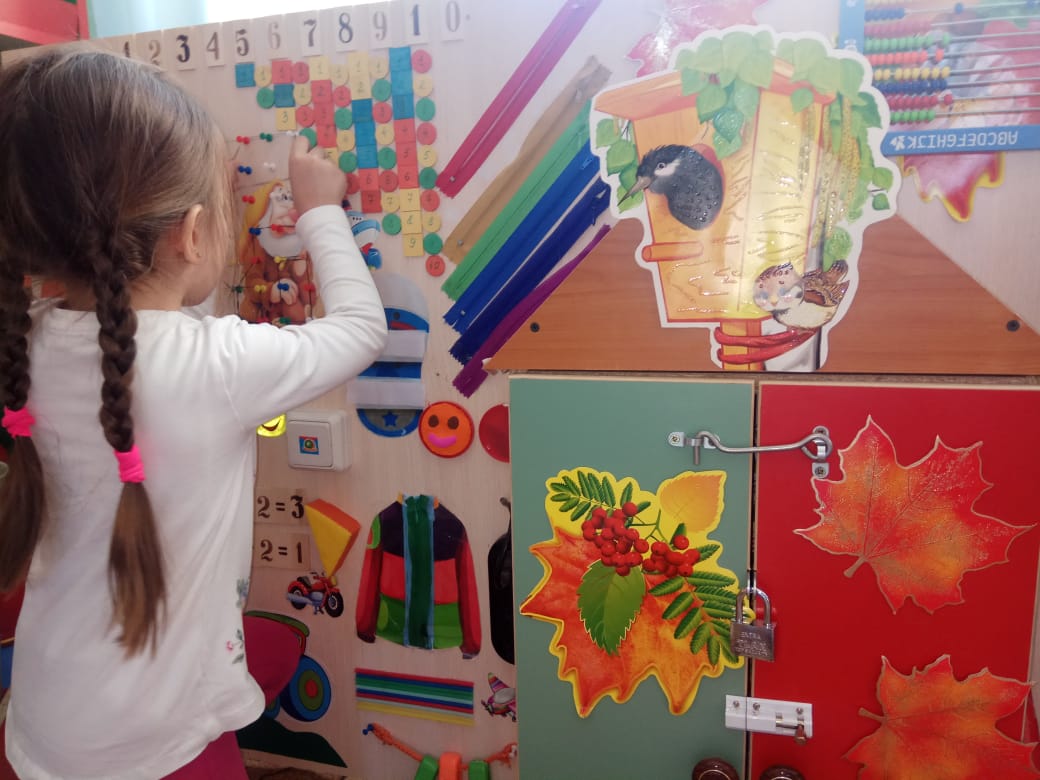 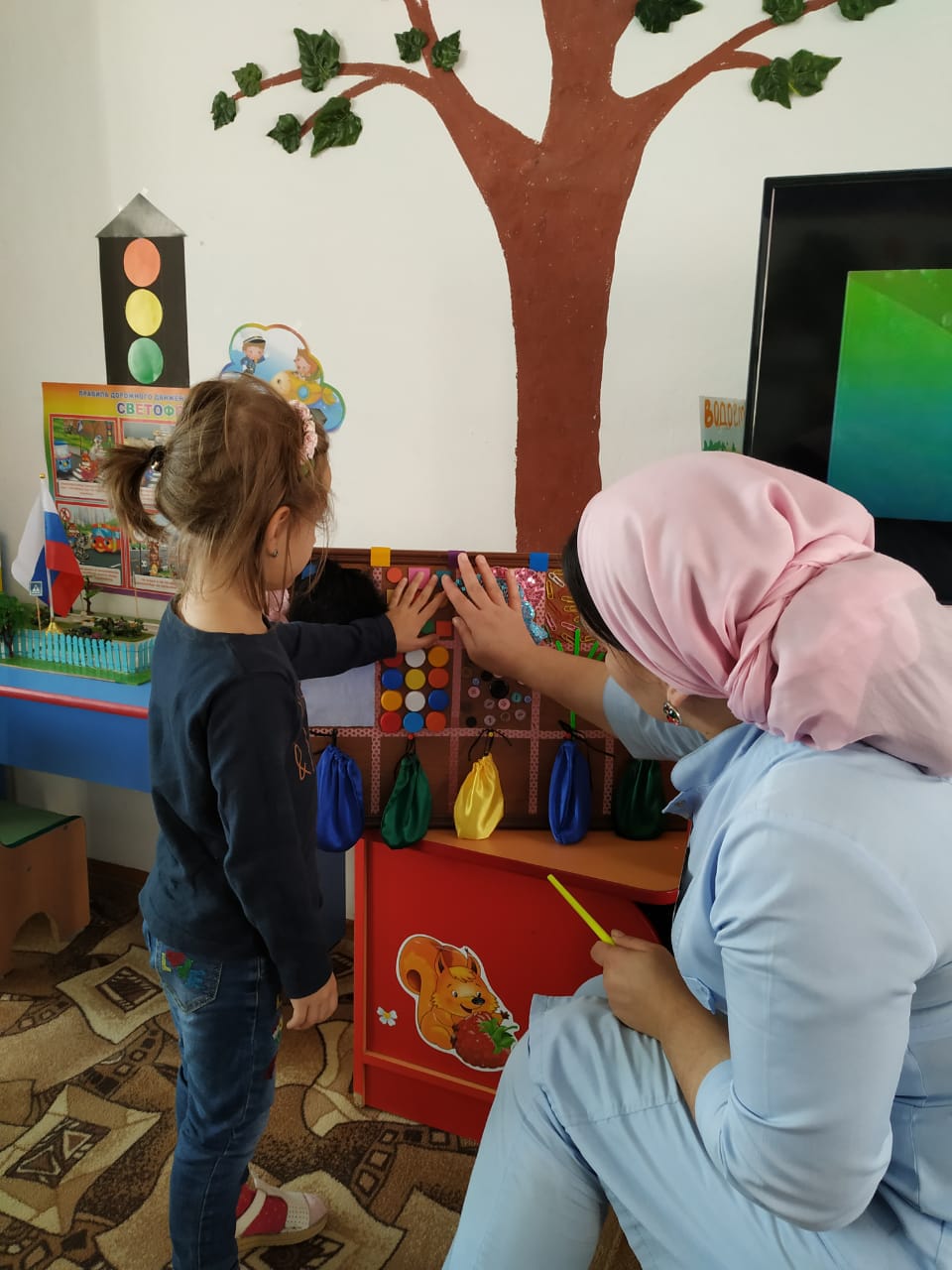 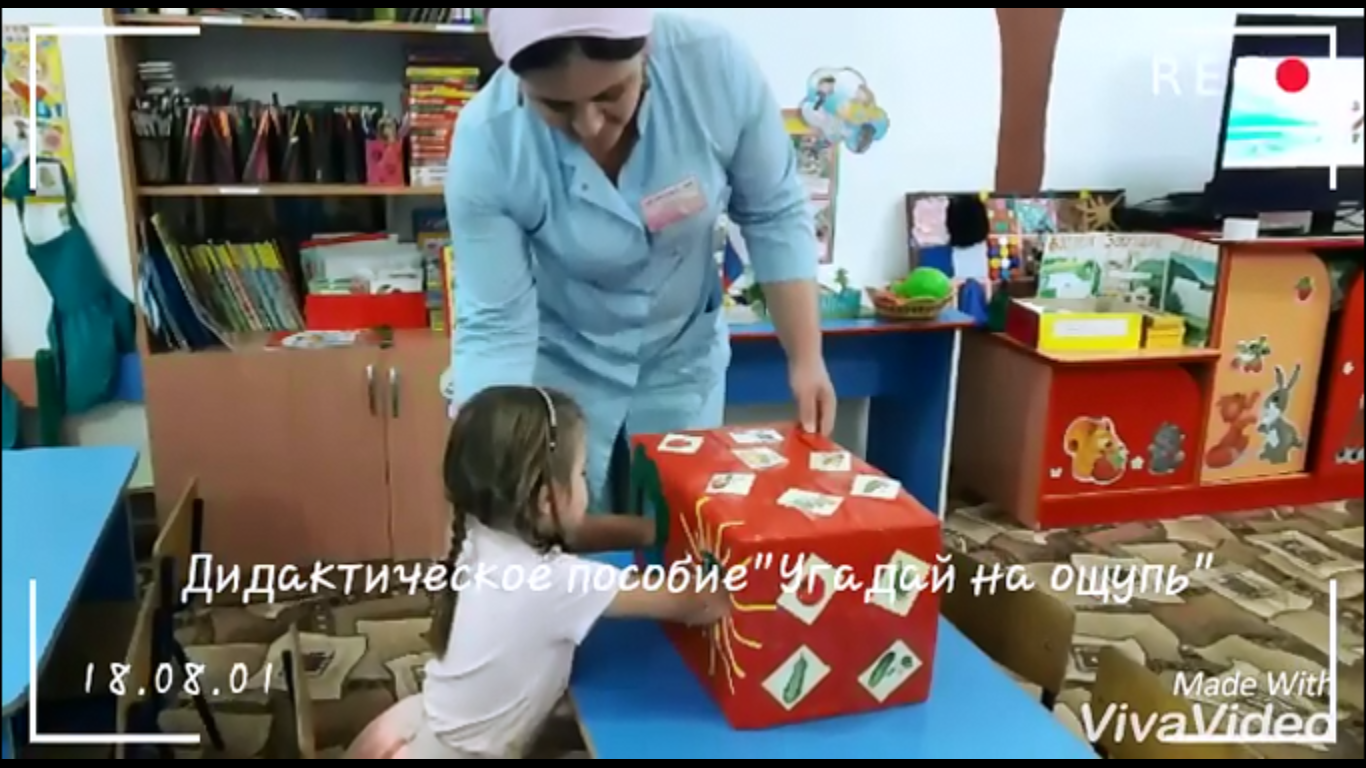 Игры и упражнения на развитие тактильных ощущений
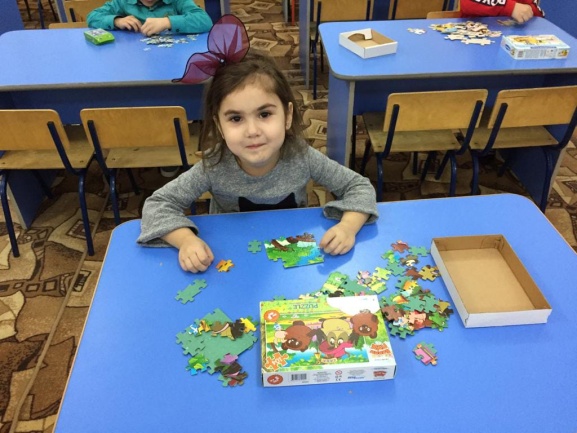 Использованию игр  и упражнений отводится значимое место, так как они развивают у детей тактильно-кинетическую чувствительность и мелкую моторику рук; снимают мышечную напряжённость; развивают мотивацию речевого общения; формируют первичные произносительные умения и навыки; обогащают и активизируют словарный запас; формируют связную речь; обучают навыкам грамоты.
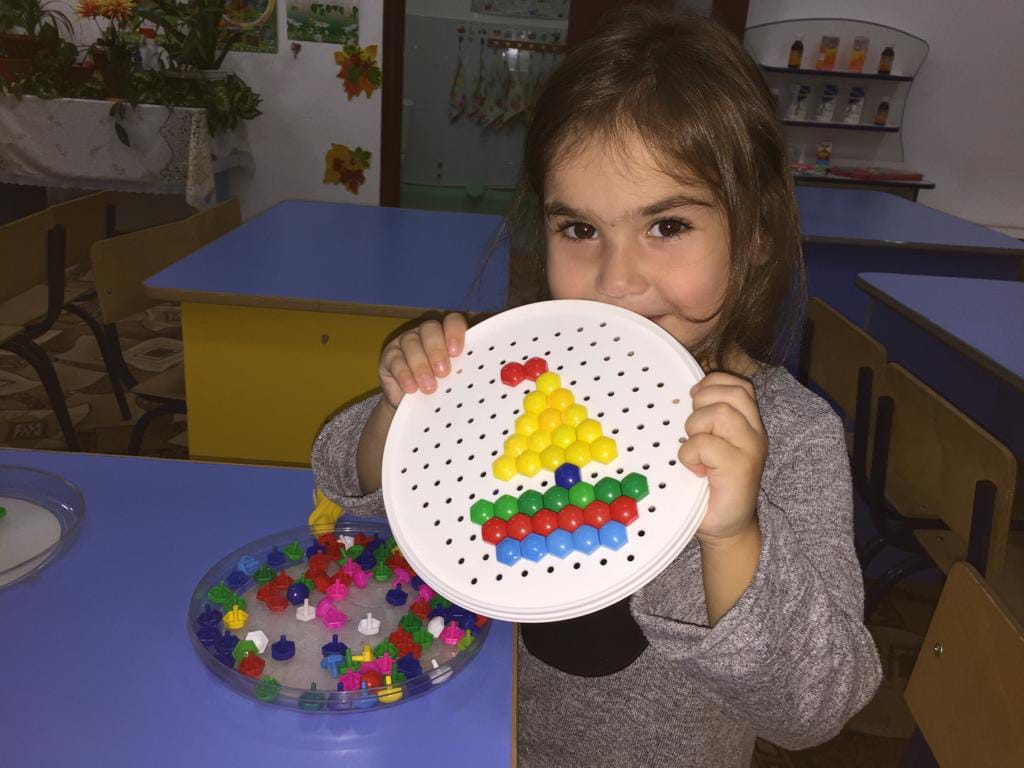 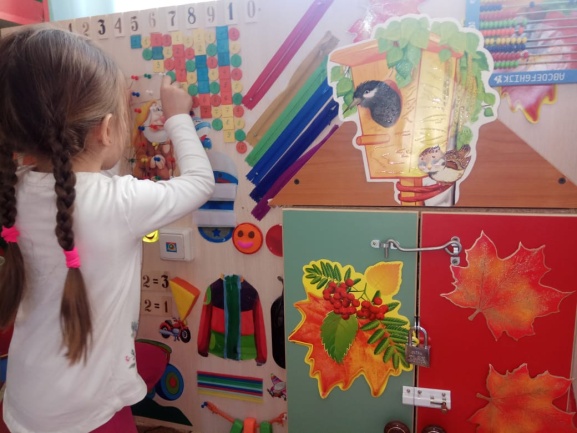 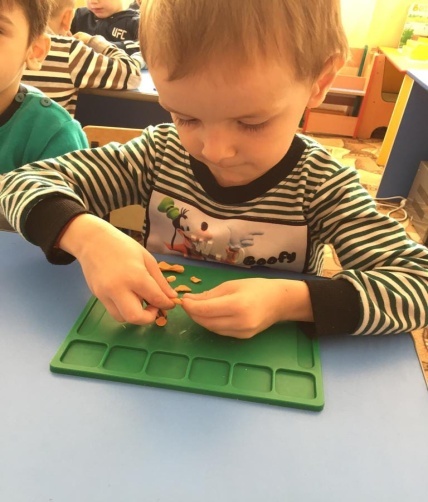 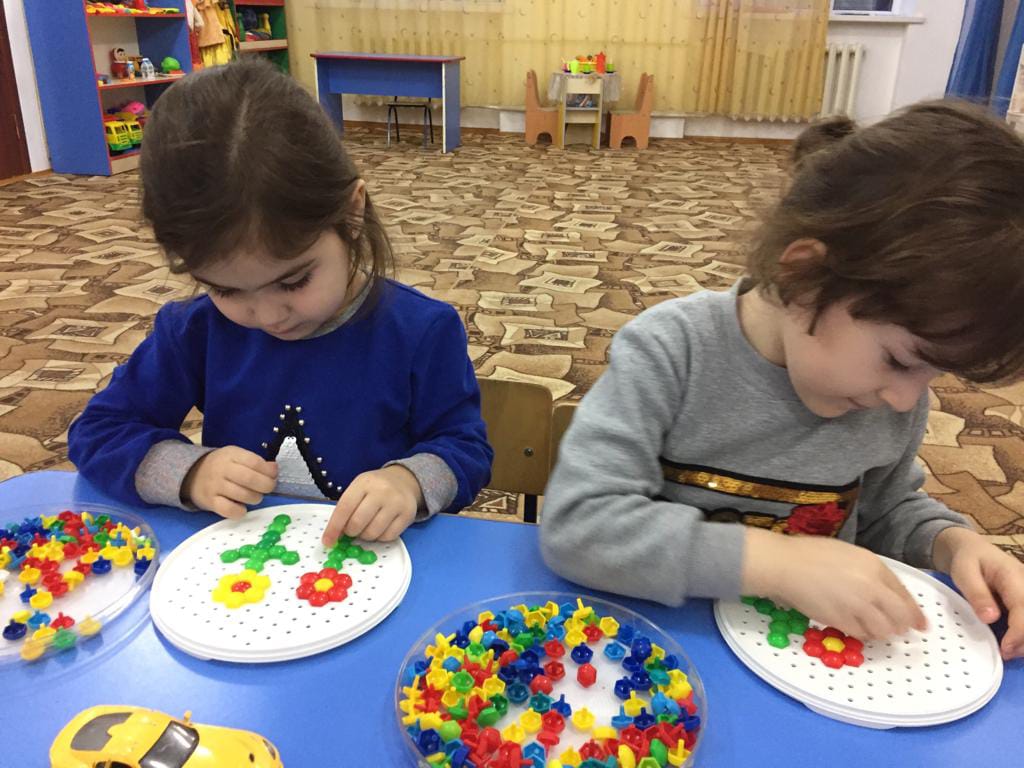 Сюжетно-ролевая игра
В ходе игры   малыш отображает свои  впечатления, представления в форме предметных действий с игрушками, развертывает игровой сюжет, т.е. действует в воображаемой ситуации.     Игра является своего рода переходным, промежуточным звеном между полной зависимостью речи от вещей и предметных действий к свободе слова от реальной, воспринимаемой ситуации. Именно в этом «освобождении слова» и состоит значение игры со сверстниками для речевого развития детей.
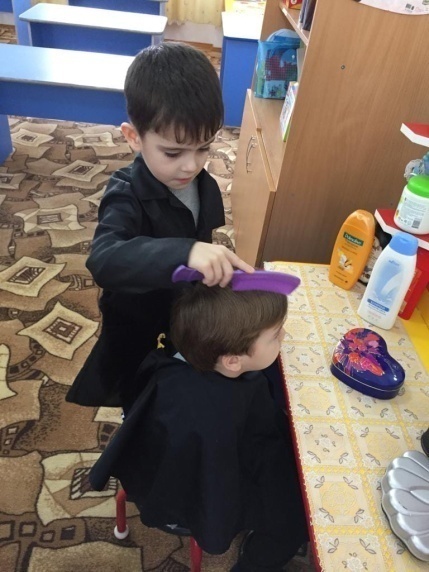 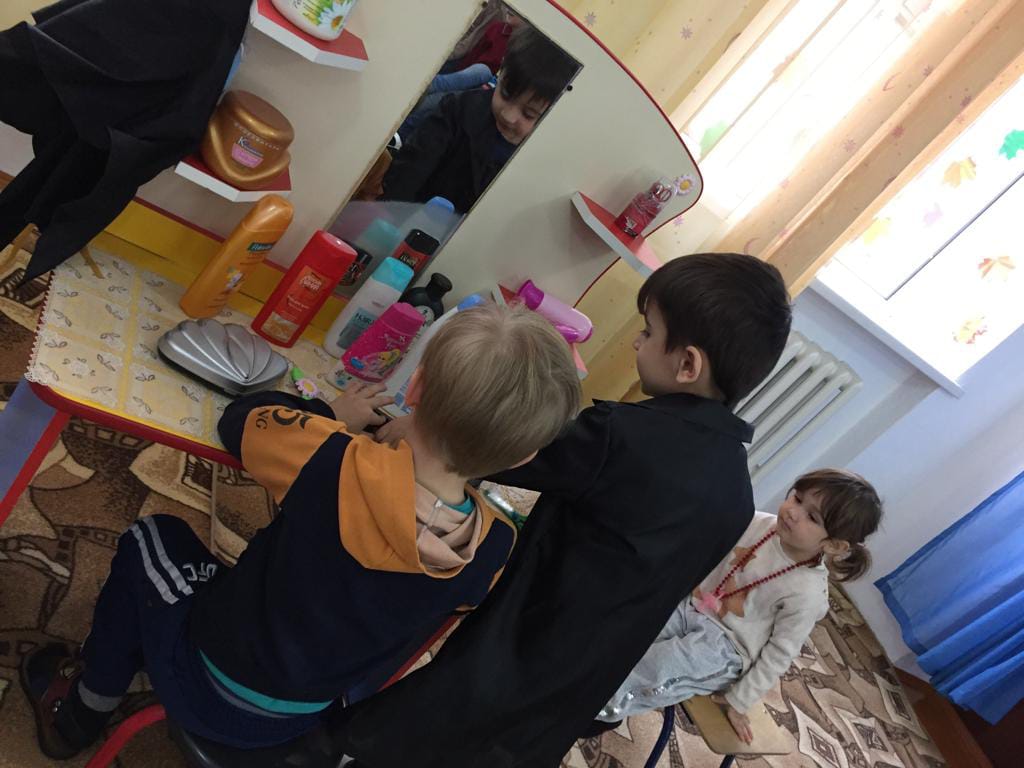 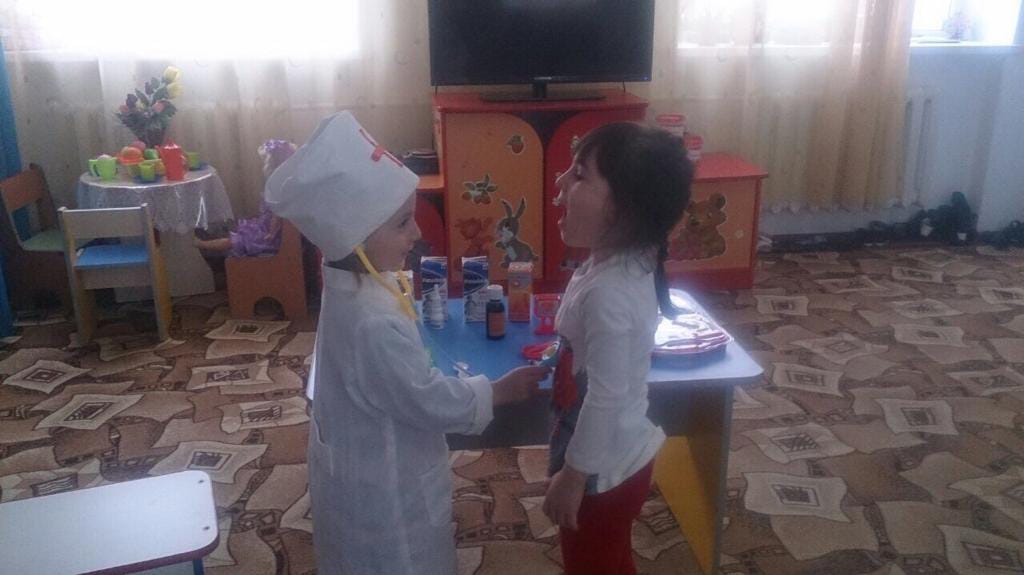 Прием рассказывания по набору предметных  картинок
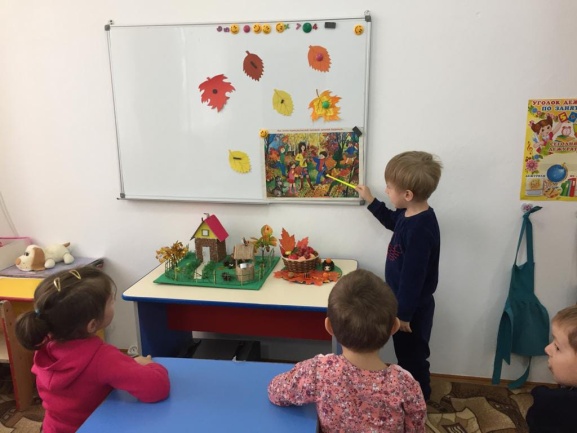 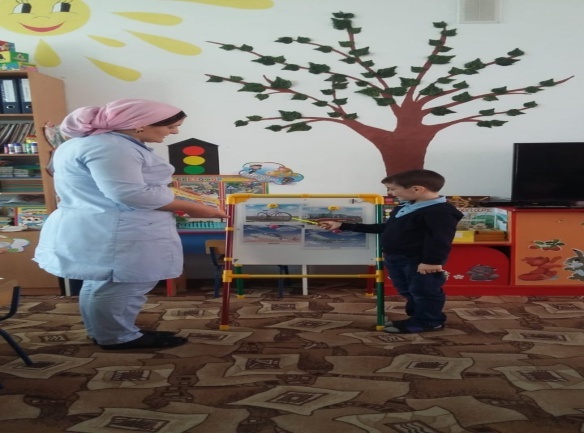 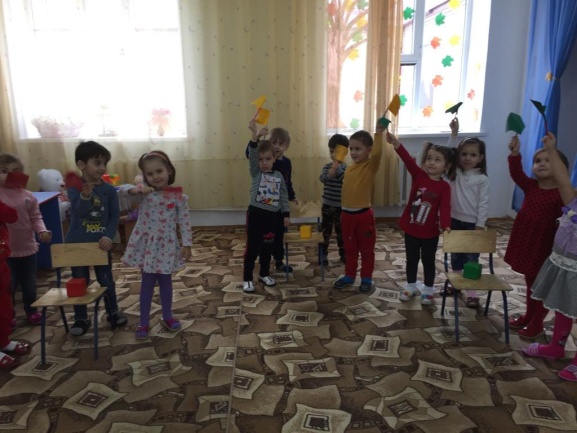 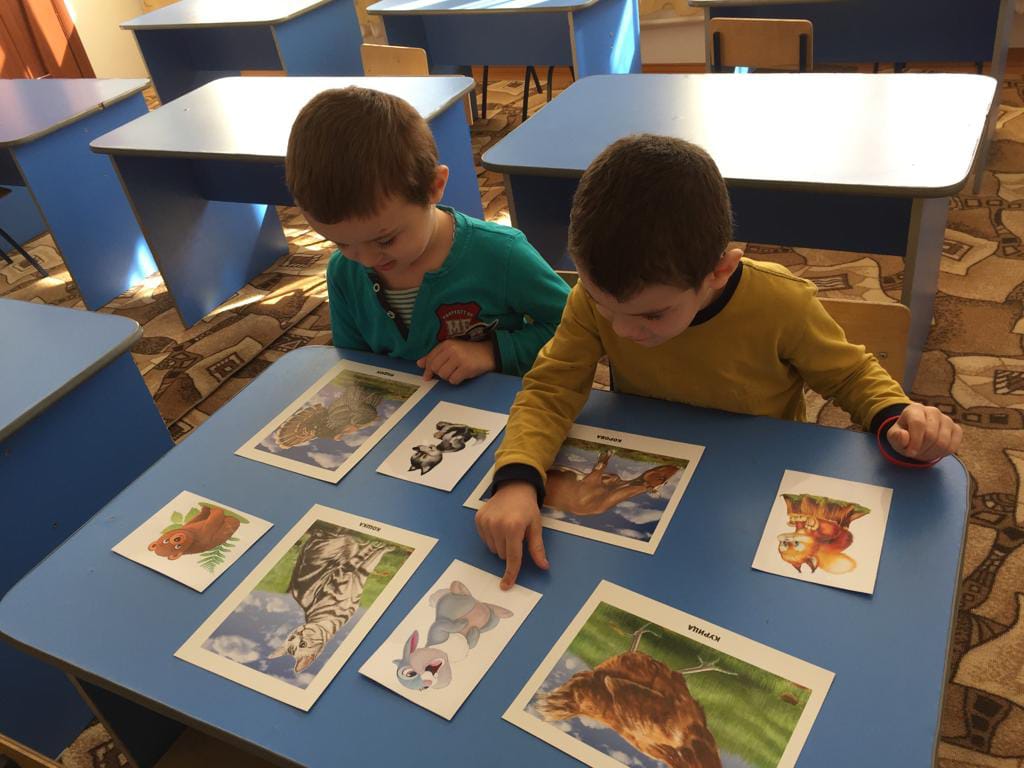 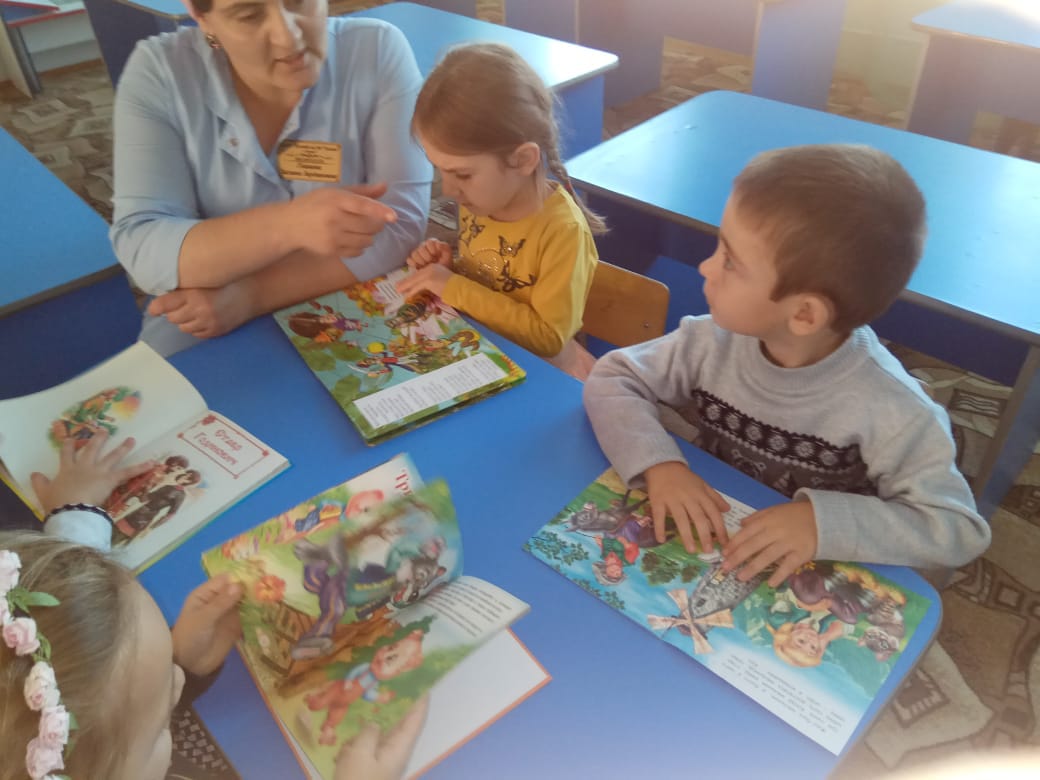 Развитие речи дошкольников в процессе трудового воспитания
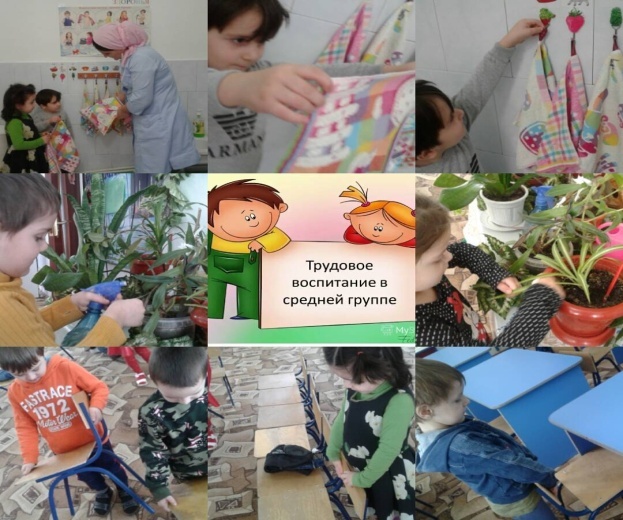 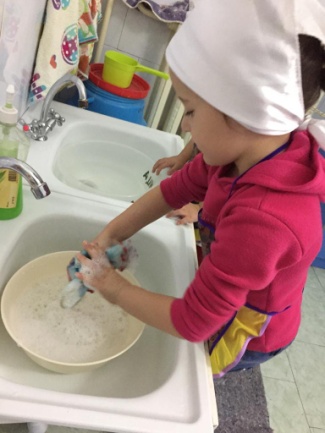 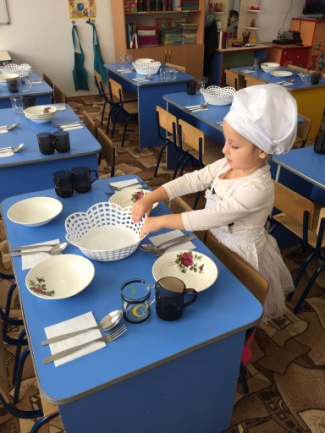 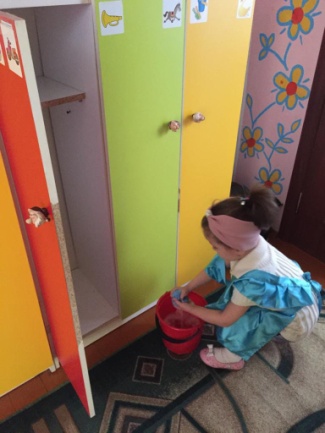 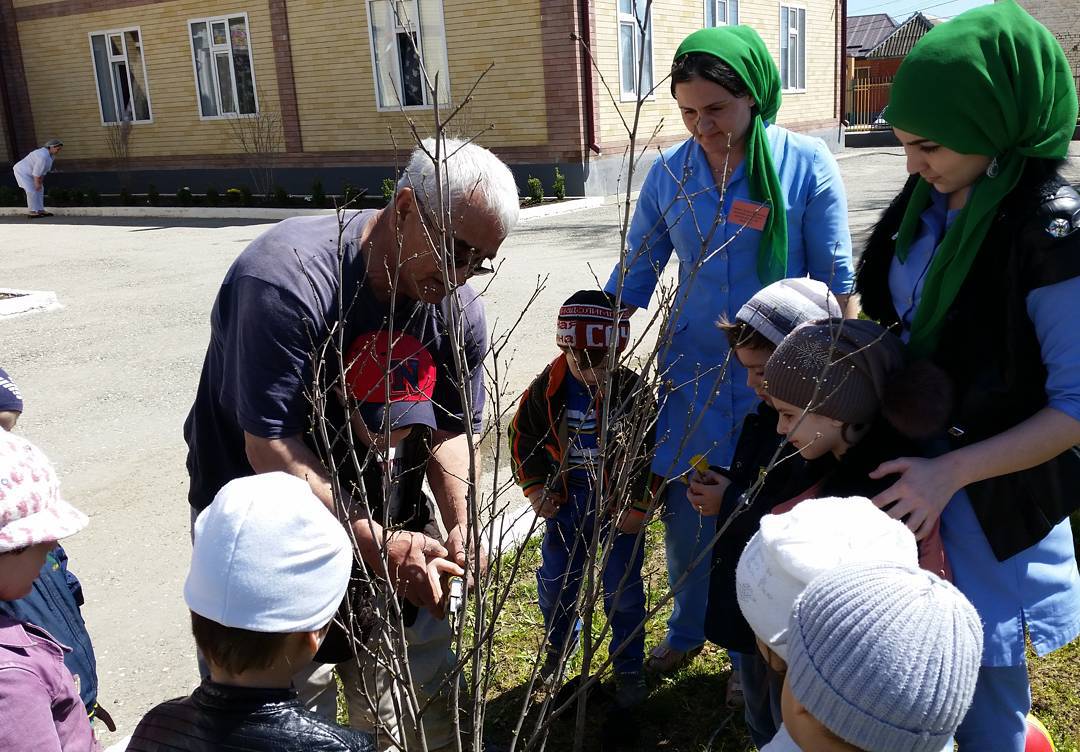 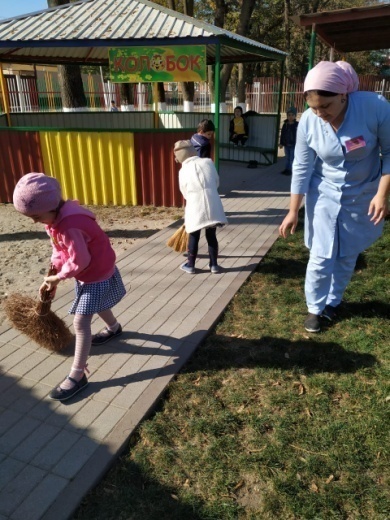 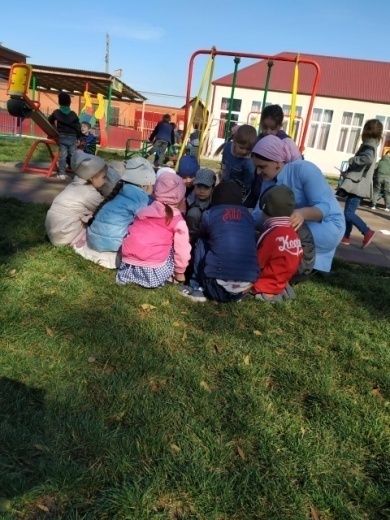 Дидактические игры
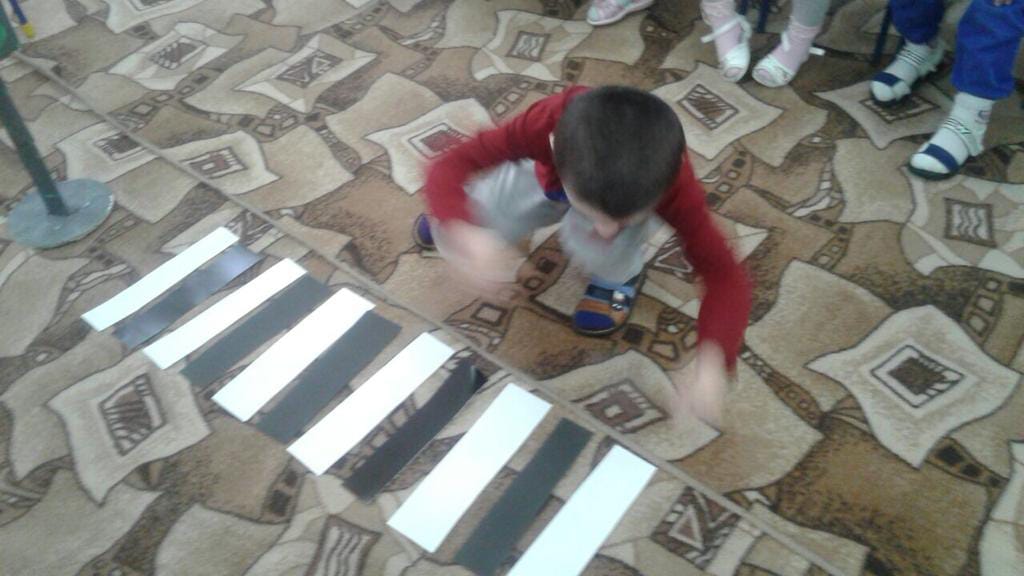 Дидактические игры — это вид учебных занятий, организуемых в виде учебных игр, реализующих ряд принципов игрового, активного обучения и отличающихся наличием правил, фиксированной структуры игровой деятельности и системы оценивания, один из методов активного обучения.
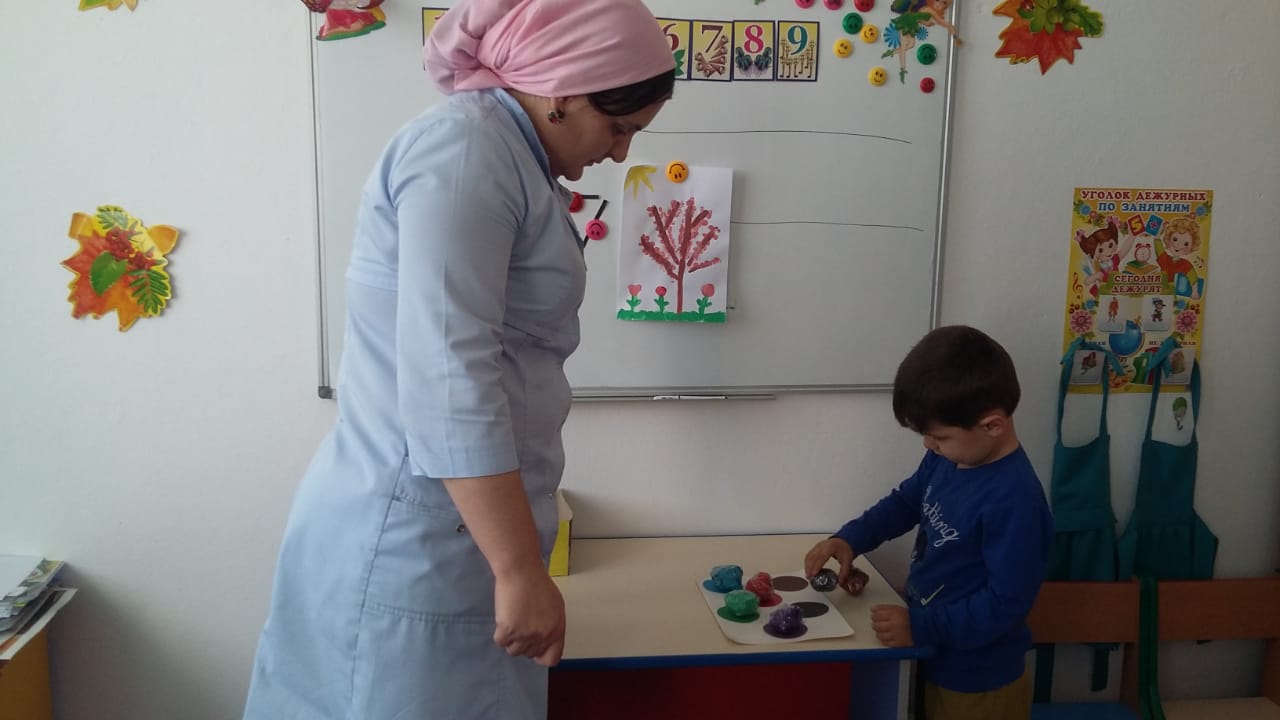 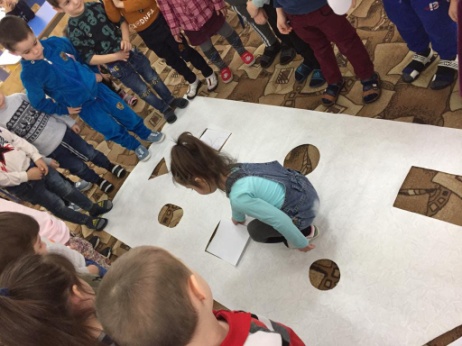 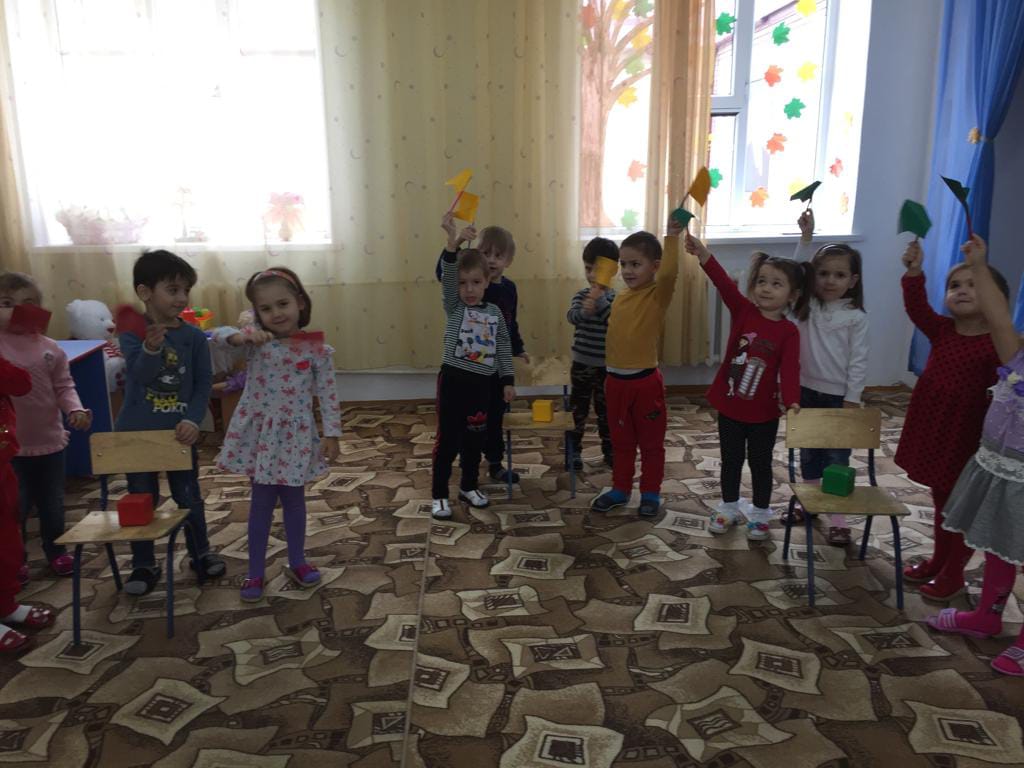 Использование здоровьесберегающих технологий
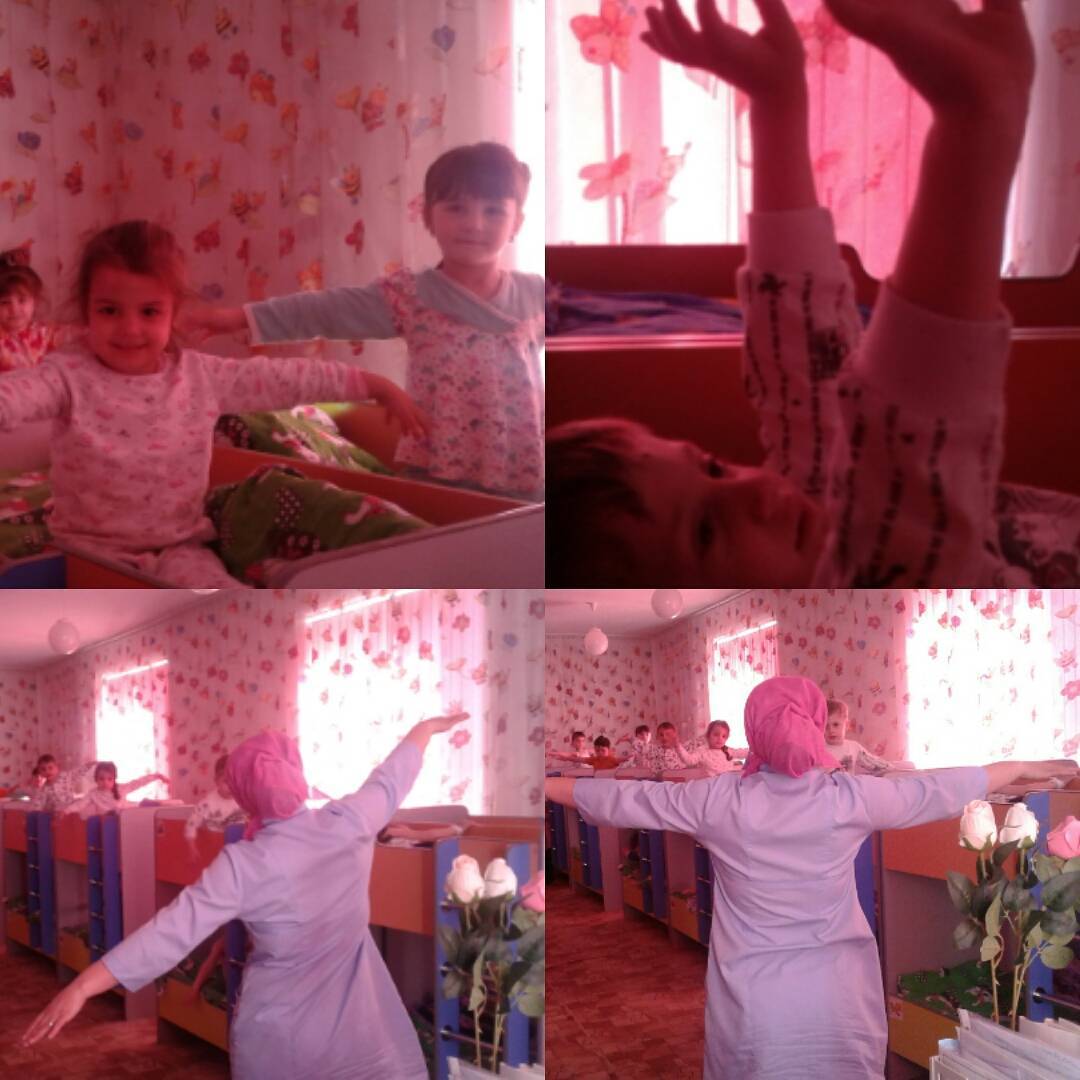 Открытые ООД
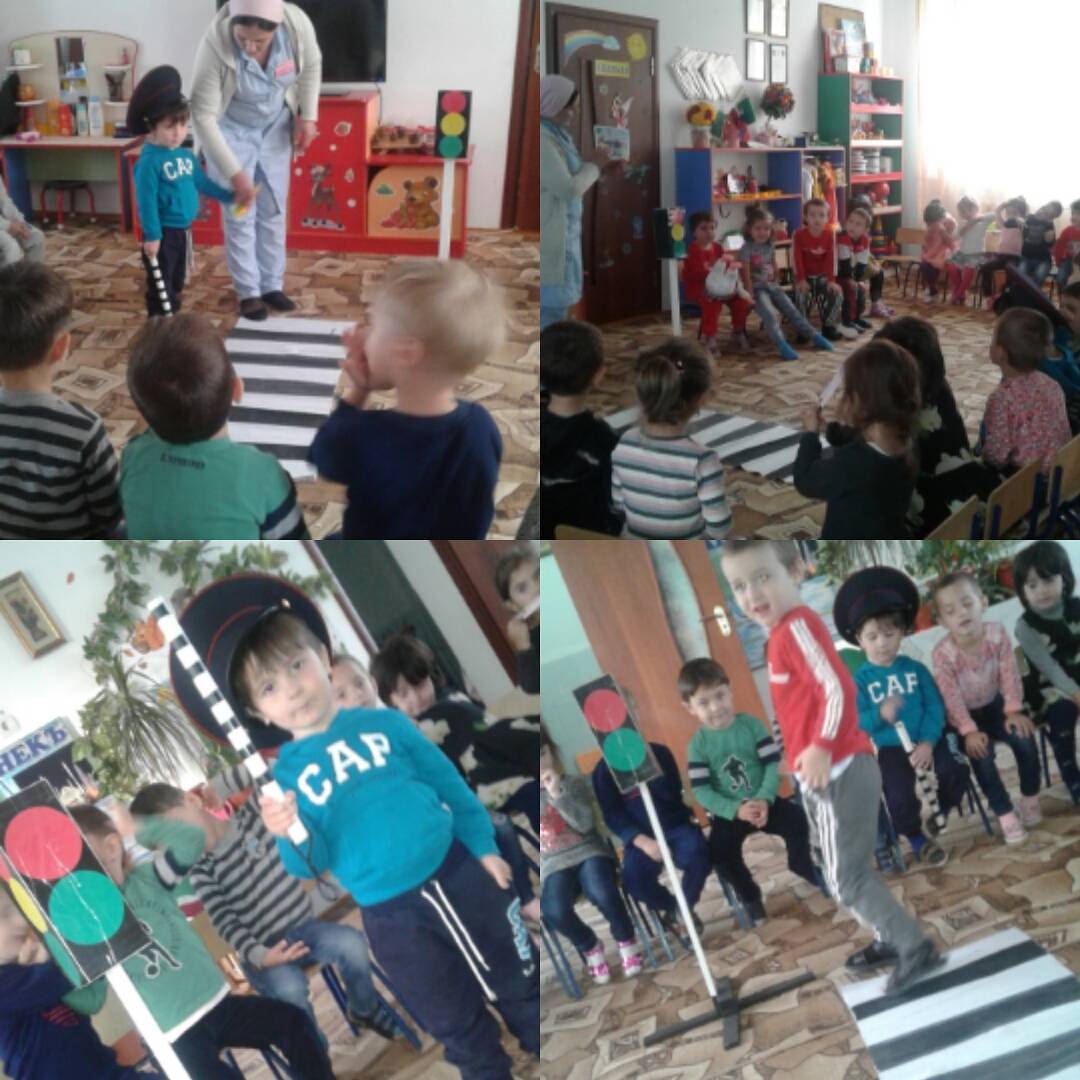 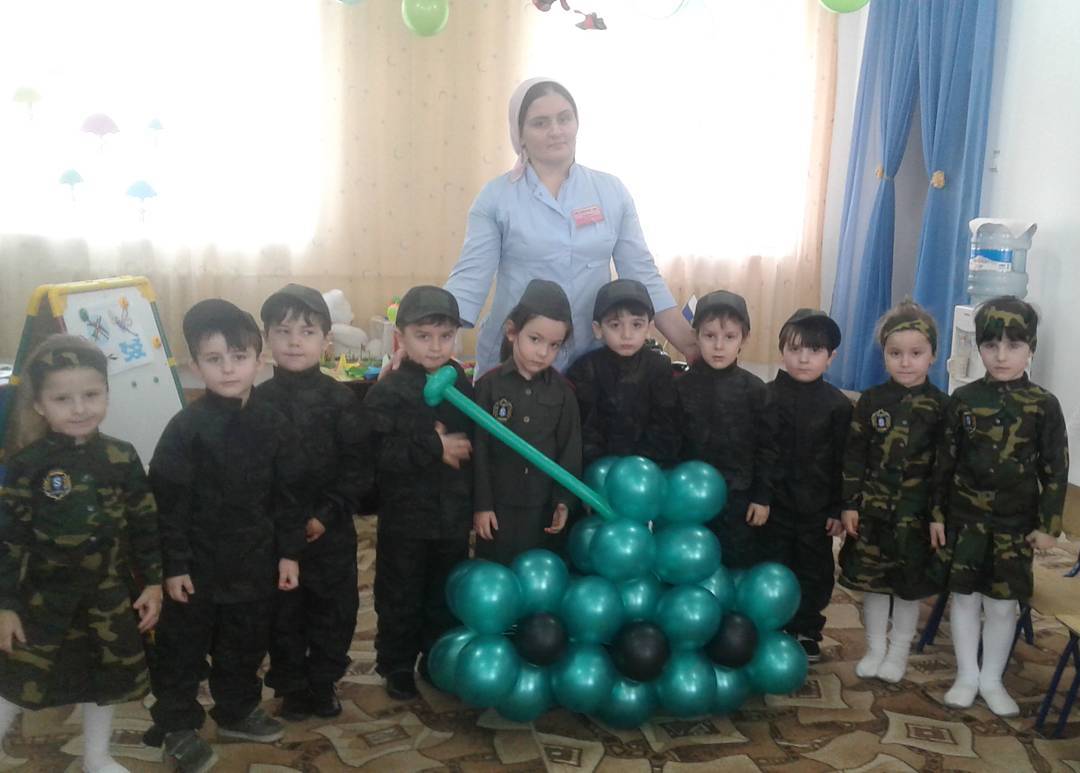 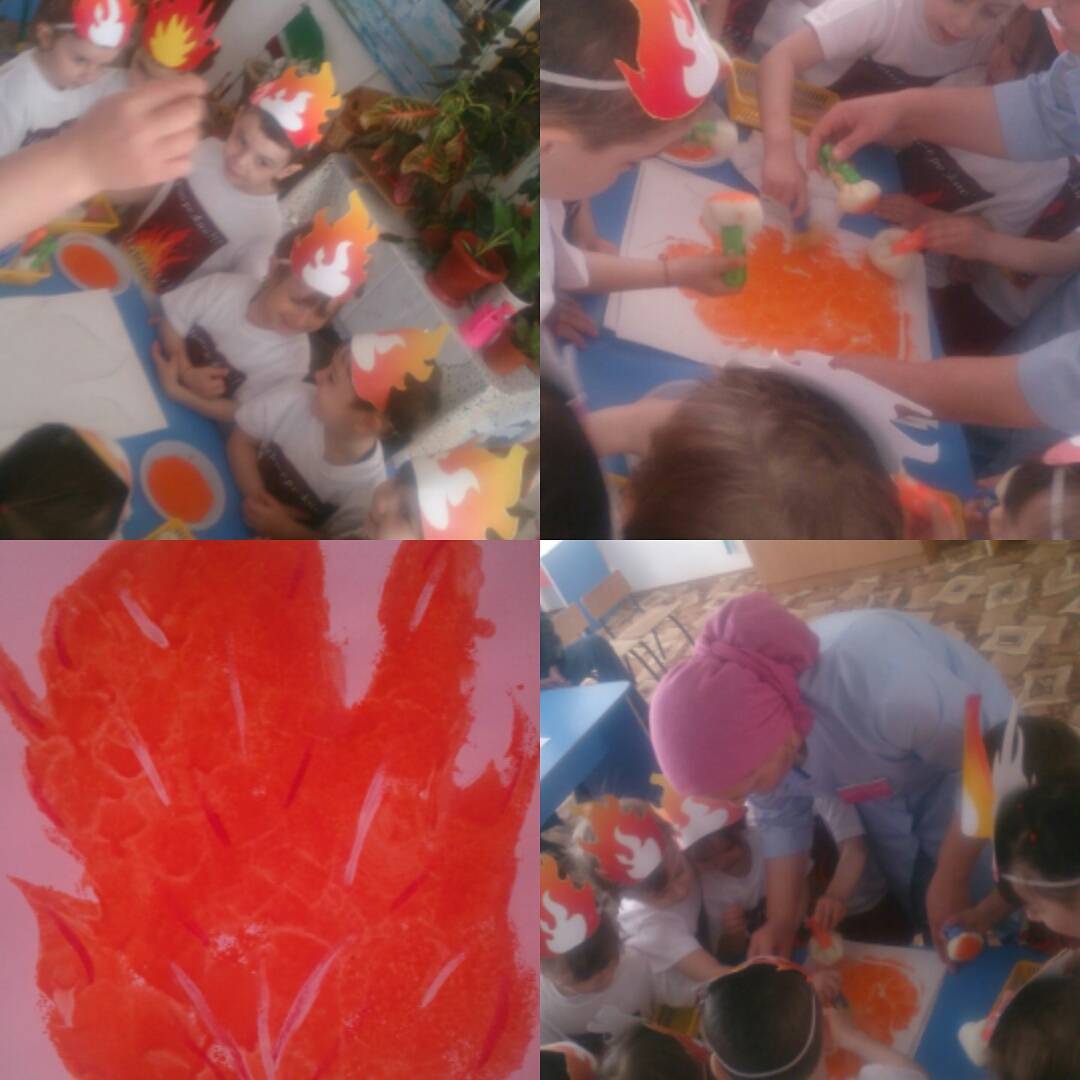 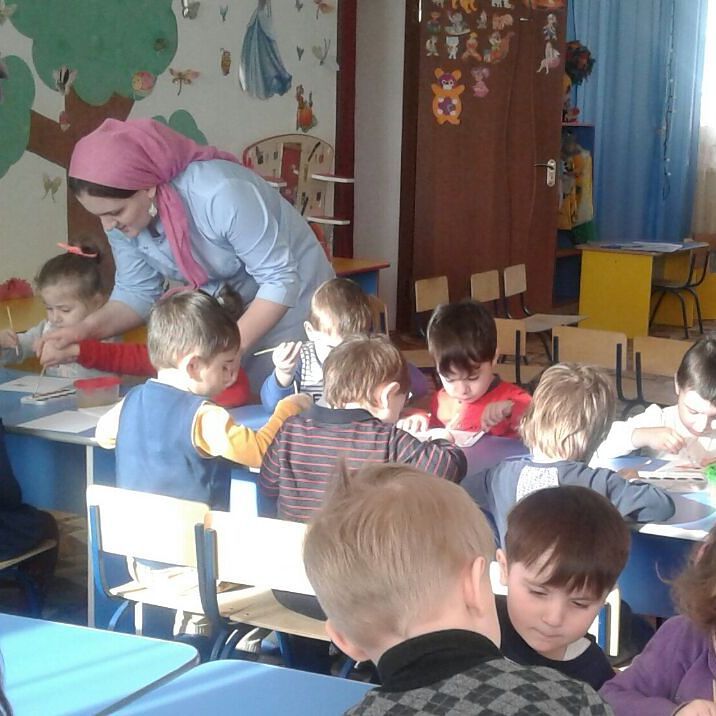 Мероприятия
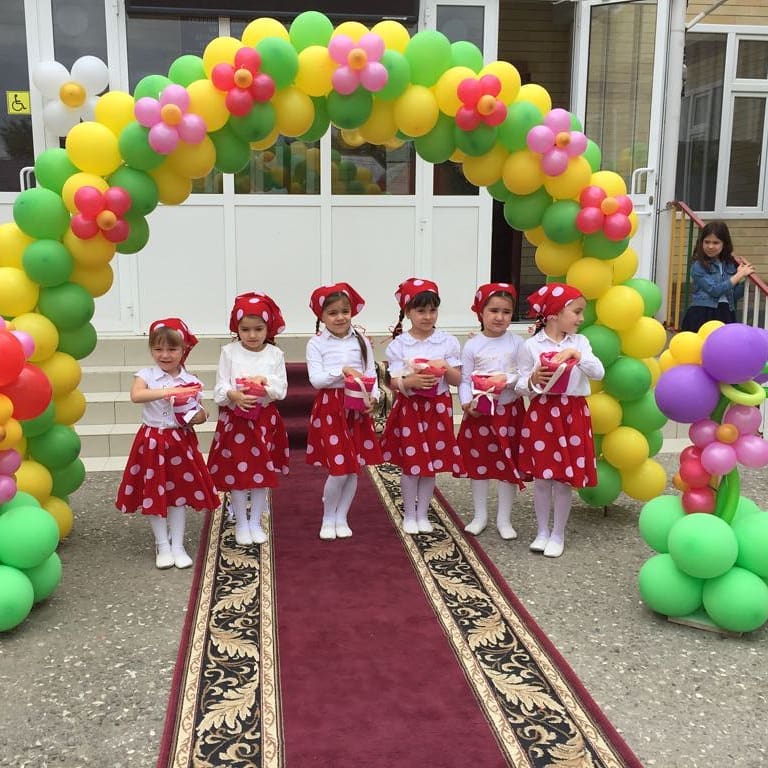 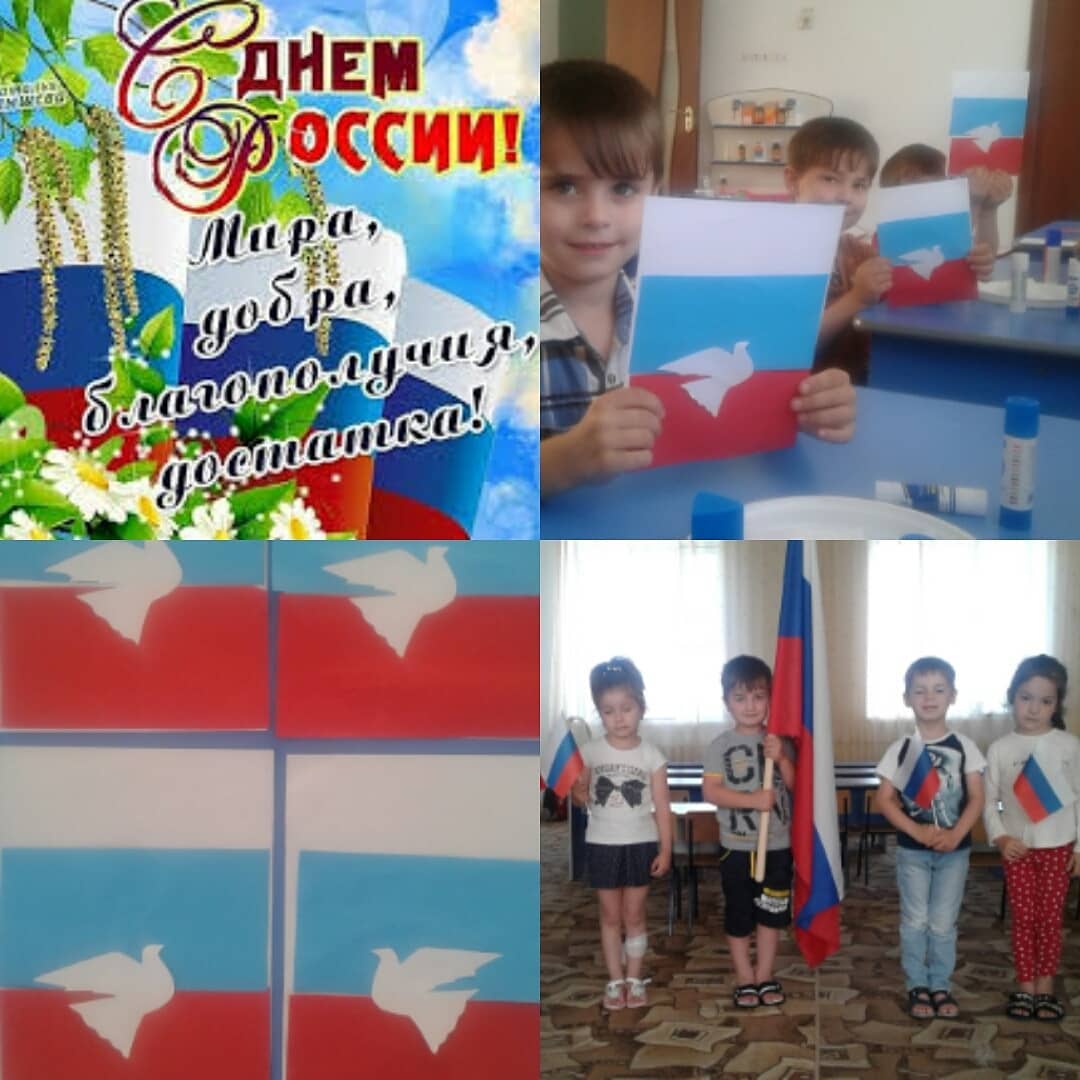 Обобщение и распространение опыта:
Публикации в электронном СМИ
мастер-классы по конструированию 
дидактических материалов
Наставничество
выступления на педсовете, 
семинарах
открытые ООД – презентации
Обобщение опыта
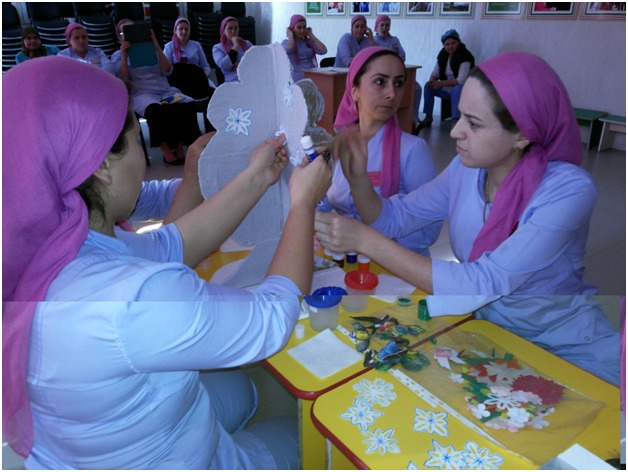 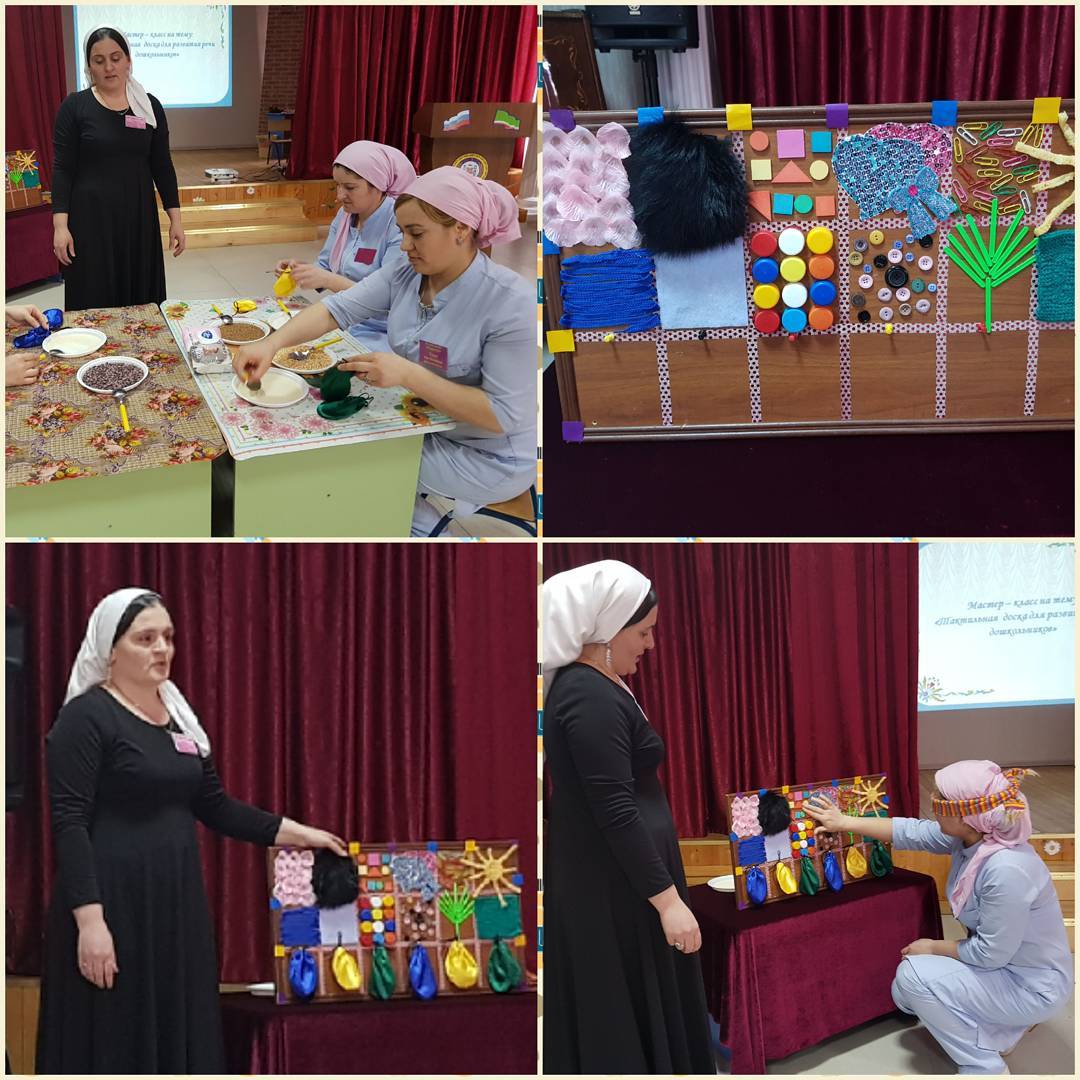 Обобщение опыта
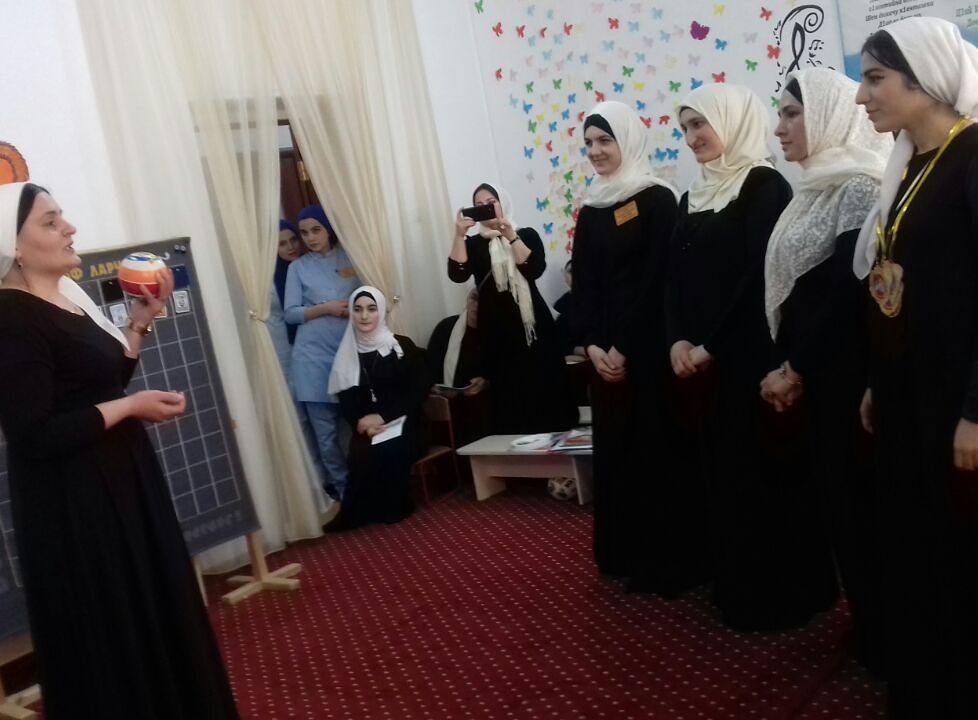 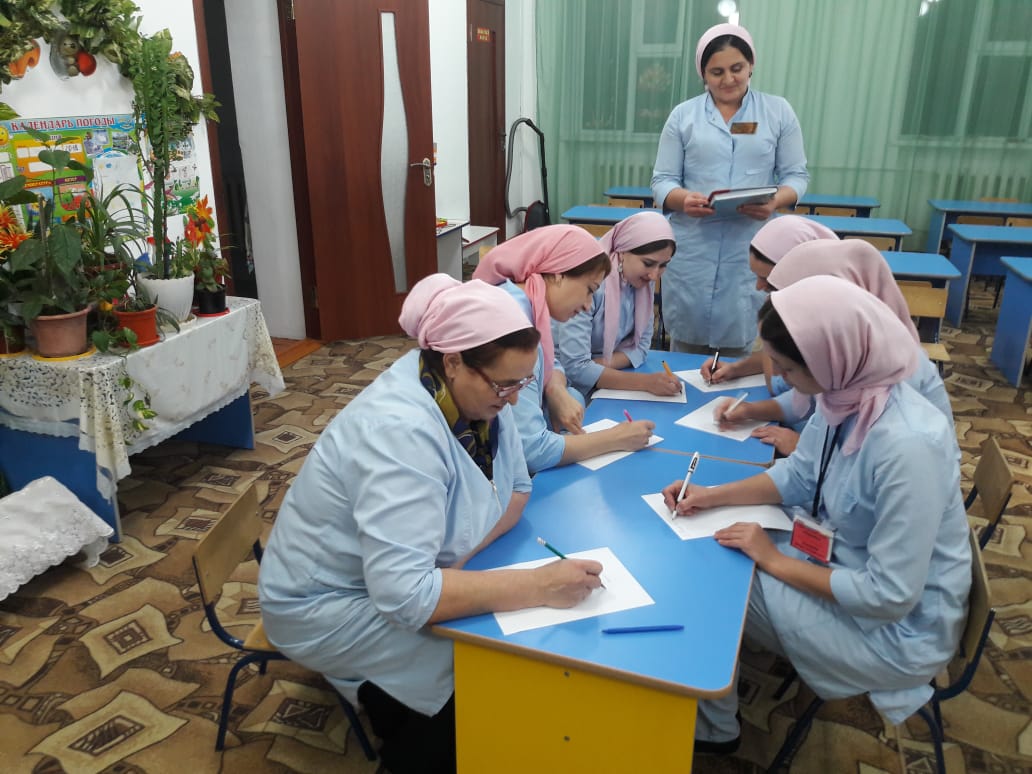 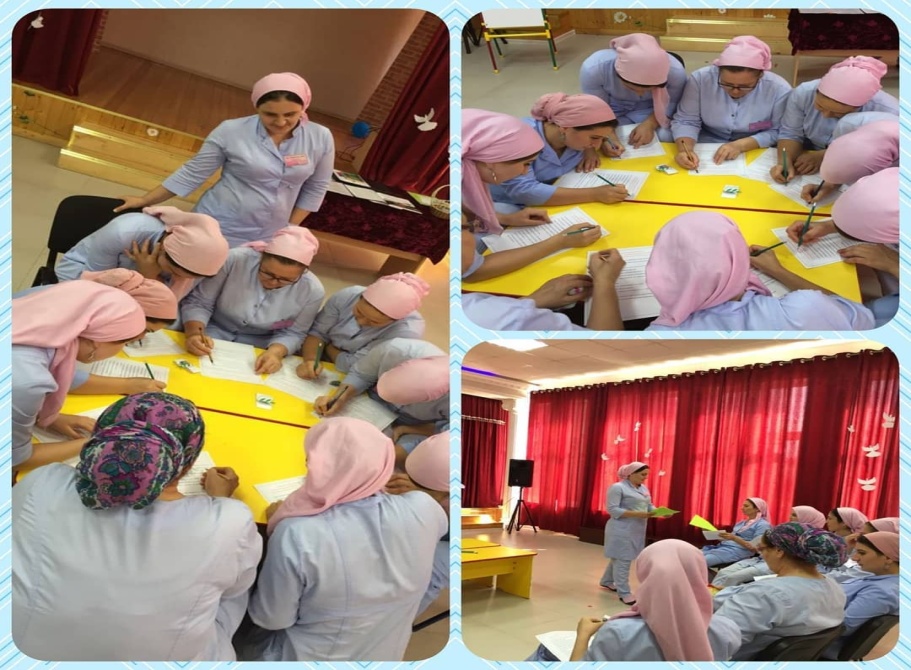 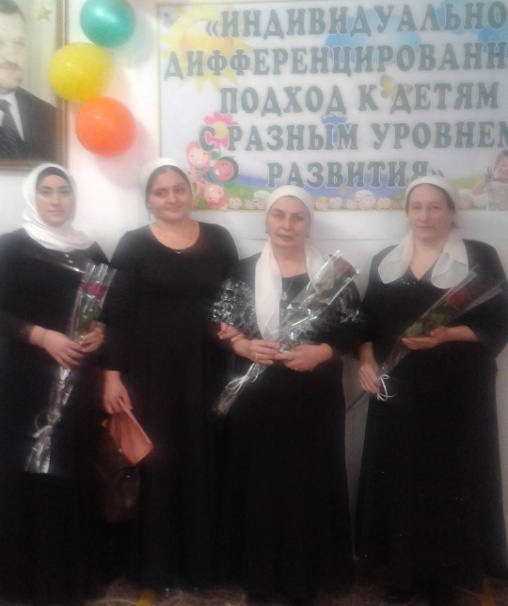 Наставничество
Взаимодействие с семьей
Важно: Родители теперь являются заказчиками вариативной части ООП ДО , а также участниками рабочей группы по введению ФГОС ДО
Взаимодействие с семьей
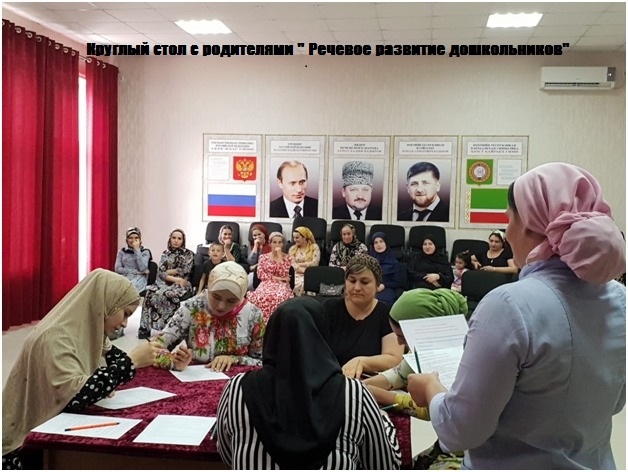 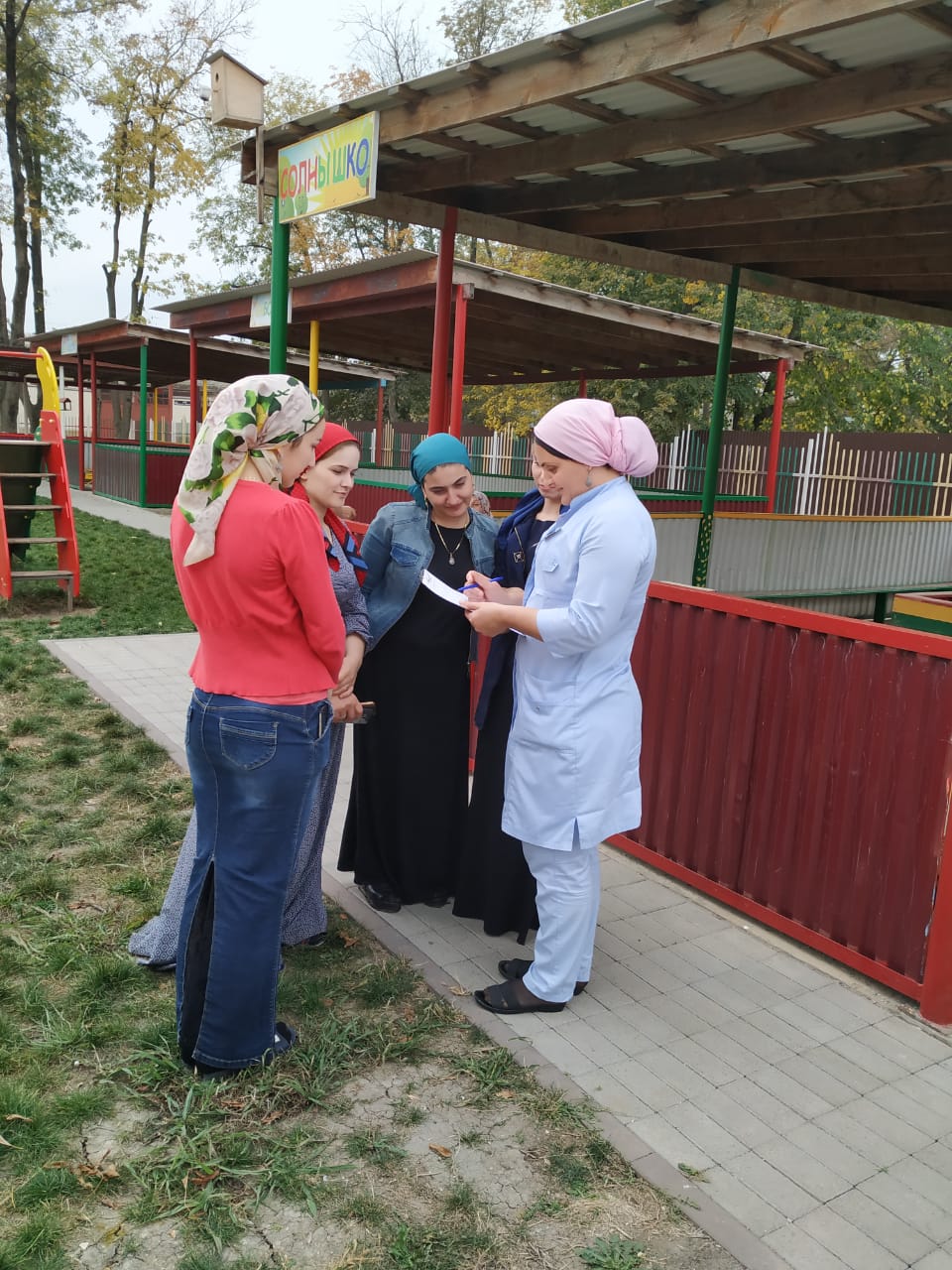 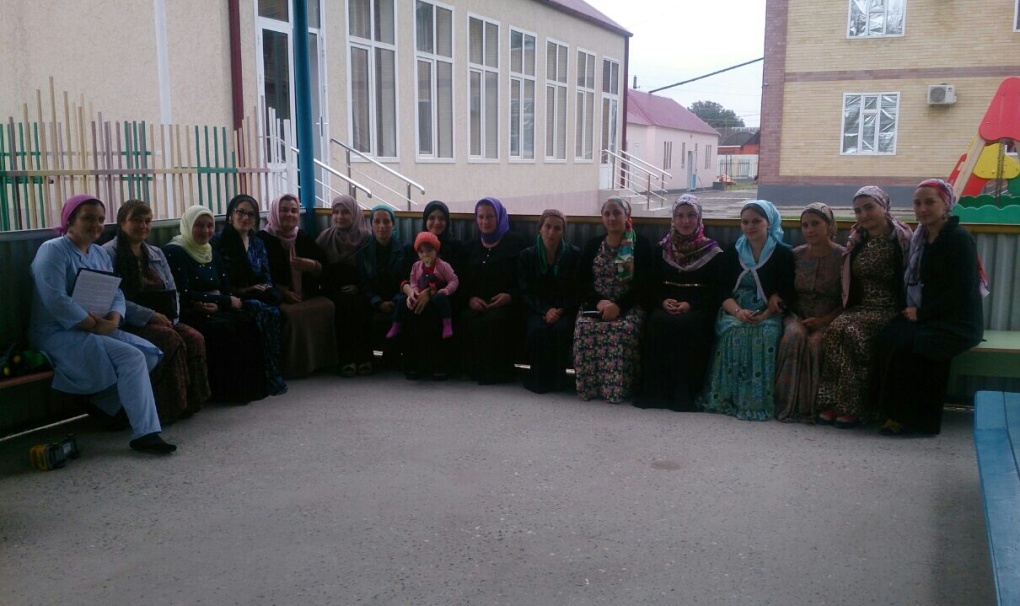 Публикации
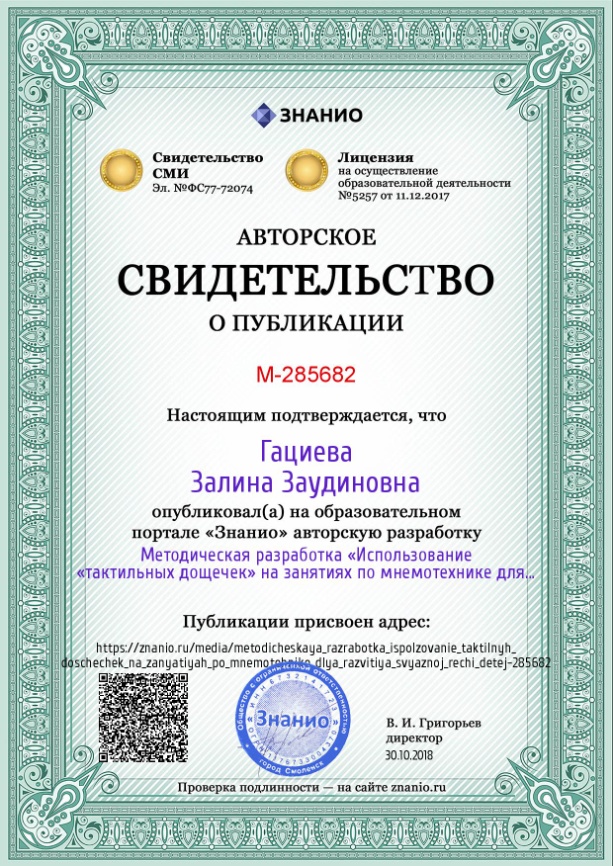 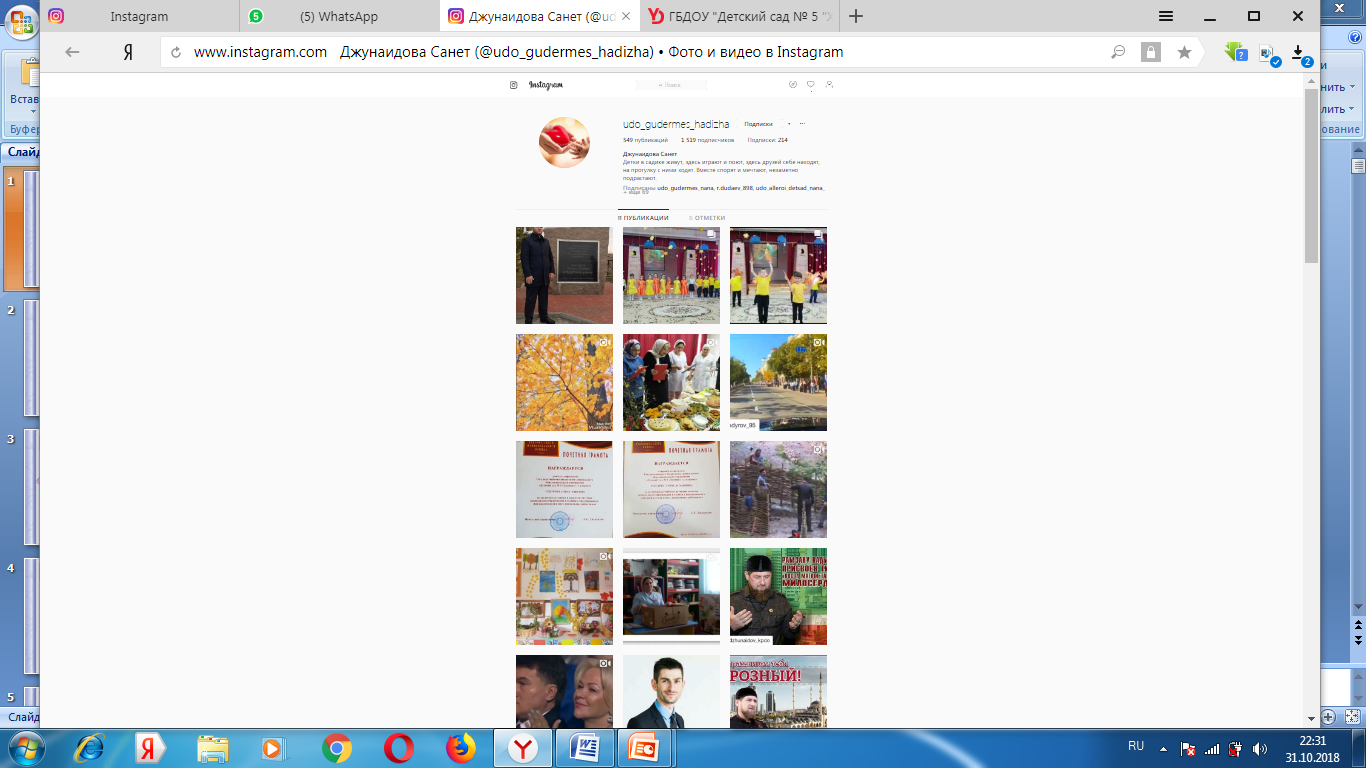 Результаты педагогической деятельности
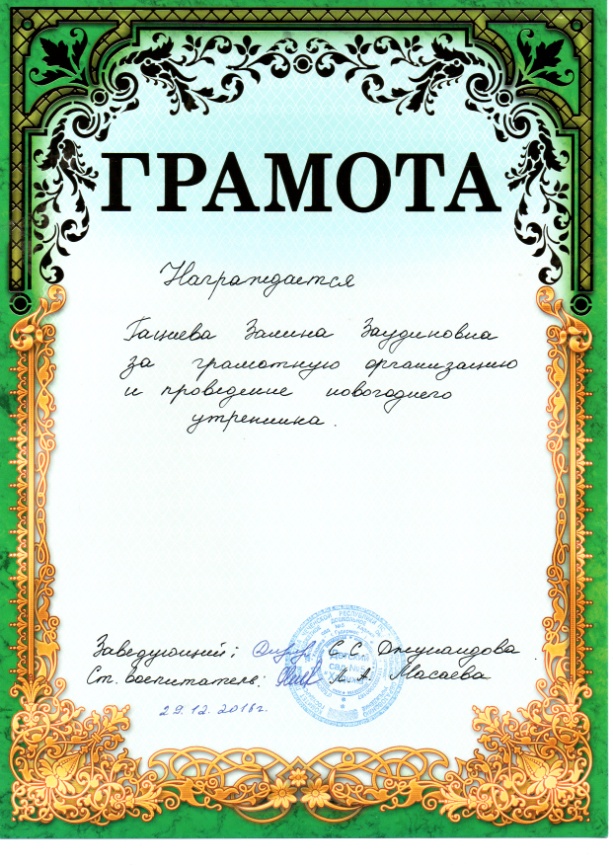 Мои достижения
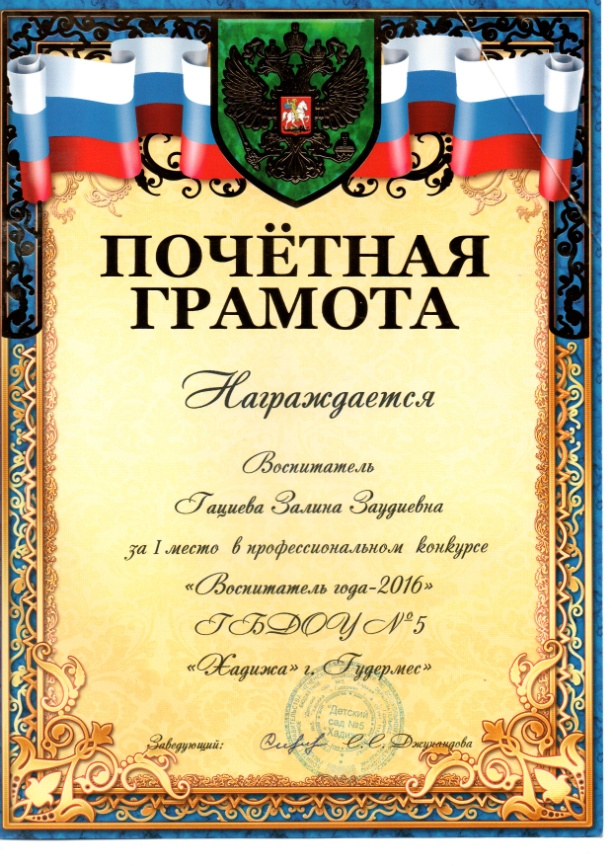 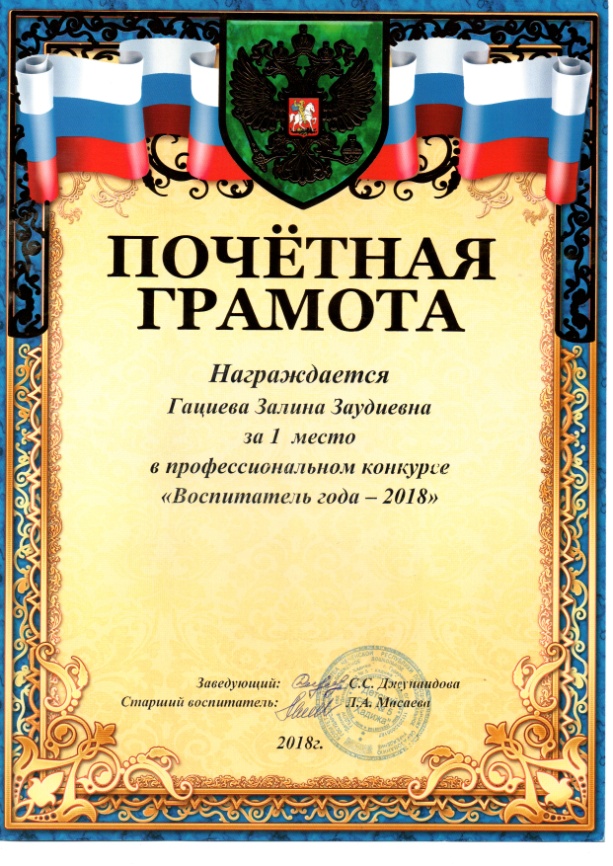 «Вы говорите: дети меня утомляют. Вы правы. 
Вы поясняете: надо опускаться до их понятий. Опускаться, наклоняться, сгибаться, сжиматься. Ошибаетесь. Ни от того мы устаем, а от того что надо подниматься до их чувств. Подниматься, становиться на цыпочки, тянуться. Чтобы не обидеть.» 
Януш Корчак
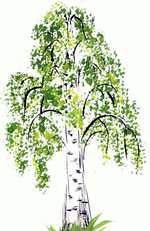 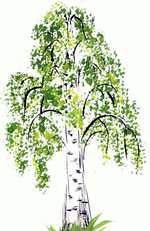